SPORTOVNÍ TRAUMATOLOGIE IJan NovotnýFakulta sportovních studií MUBrno, 2022
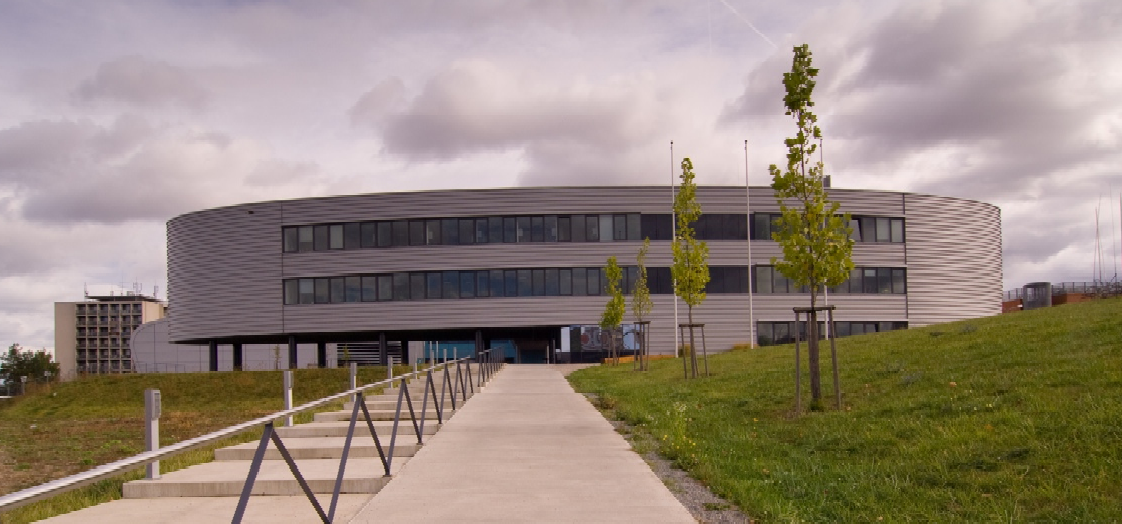 Foto J.Novotný jr.
POŠKOZENÍ POHYBOVÉHO APARÁTU
OBSAH
OBECNÁ ČÁST
Definice, rozdělení a příčiny poškození
Mikrotraumata – diagnostika, léčba a prevence
Tejpink, ortézy
Dynamická posturální stabilizace
SPECIÁLNÍ ČÁST
Vybraná poškození určitých částí pohybového aparátu
Funkční anatomie a rizika poškození při určitých posilovacích cvicích
Poškození injekcemi syntholu
	
Patofyziologie poškození při vytrvalostním tréninku je uvedena ve zvláštní prezentaci.
POŠKOZENÍ (INJURIES)
TRAUMATA (ÚRAZY)
- jednorázově vzniklá mechanická poškození
MIKROTRAUMATA („PLÍŽIVÁ POŠKOZENÍ“)
- mikroskopická poškození po jednorázovém násilí nebo 
- dlouhodobě vznikající poškození při opakovaném mechanickém přetížení
POŠKOZENÍ POHYBOVÉHO APARÁTU
TRAUMATA (ÚRAZY) – viditelná poškození po jednorázovém mechanickém násilí
Rozdělení podle
tvaru mechanismu působení: rány – tržné, zhmožděné, bodné, sečné, …
části pohyb. aparátu: kosti, kloubu, svalu, šlachy, šlachové pochvy, vazu, tíhového váčku
tělesné krajiny - hlavy, bérce, kolen, zápěstí, rukou, zad, …
orgánů - kůže, mozku, míchy, ...
porušení kožního krytu – otevřené a zavřené
kontaminace mikroby – infekční a neinfekční
Příčiny
pády, nárazy, páčení, údery,  .. 
špatný povrch, špatné osvětlení, špatné sportovní náčiní/nářadí
nesprávná technika pohybu, špatná obuv, nepoužívání ochranných pomůcek, ..
posturální instabilita (dysfunkce hlubokého stabilizačního systému)
nedostatečné zahřátí a zchlazení,
přetížení, únava, chlad, vedro, nedostatečná rehydratace a remineralizace, nedostatečný přísun energie,
POŠKOZENÍ POHYBOVÉHO APARÁTU
MIKROTRAUMATA (PLÍŽIVÁ POŠKOZENÍ) – „neviditelná“ poškození z přetížení

po
jednorázovém mechanickém násilí → „funkční poškození svalů“ (distenze, …)
opakovaném - dlouhodobém mechanickém zatížení 
→ mikroskopická poškození a záněty součástí pohybového aparátu
(kostí, svalů, šlach, vazů a jejich úponů, kloubů, tíhových váčků)

další příčiny
opakované nárazy, páčení, údery,  .. 
špatný povrch
nesprávná technika pohybu
posturální instabilita (dysfunkce hlubokého stabilizačního systému)
únava, nedostatečná adaptace na zátěž
nedostatečná rehydratace a remineralizace, nedostatečný přísun energie
oxidační stres, …
MIKROTRAUMATA POHYBOVÉHO APARÁTU
Rozdělení mikrotraumat podle tkání, názvosloví

 zánět svalu (myositis)
 zánět šlachy a vazu (tendinitis)
 zánět úponu šlachy nebo vazu na kost (enthezitis, enthezopathia)
 zánět okostice (periostitis) v oblasti úponů svalů na kost
 zánět šlachové pochvy (tendovaginitis)
 zánět tíhového váčku (bursitis)
 zánět kloubního pouzdra (synovitis, periarthritis)
 poškození chrupavky (chondritis, chondropathia)
 plíživá zlomenina kosti (fractura ossis)
https://musculoskeletalkey.com/imaging-of-stress-fractures/
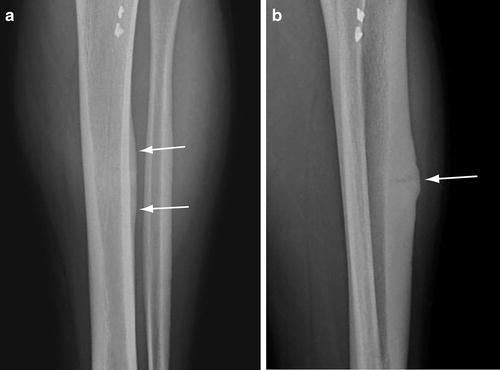 http://stpetehipandknee.com/chondromalacia-patella/
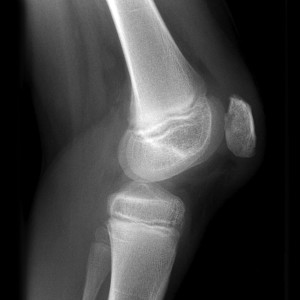 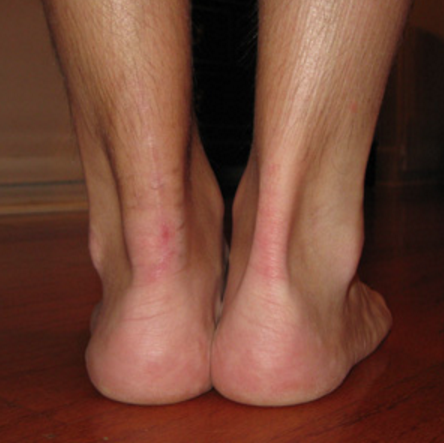 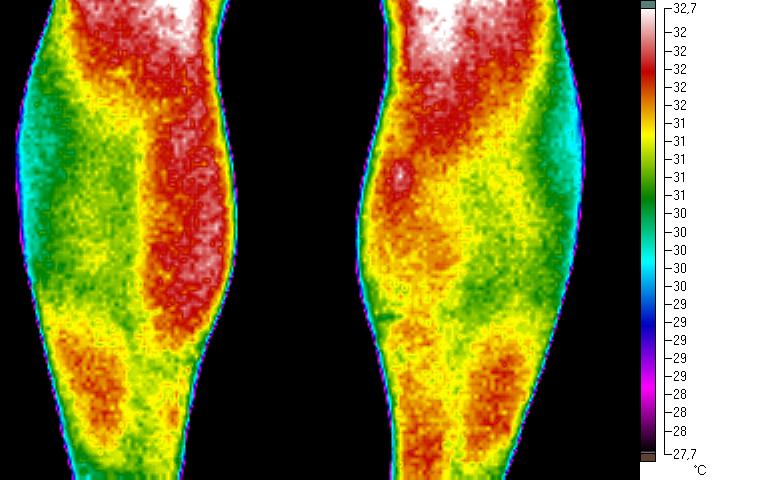 (autor)
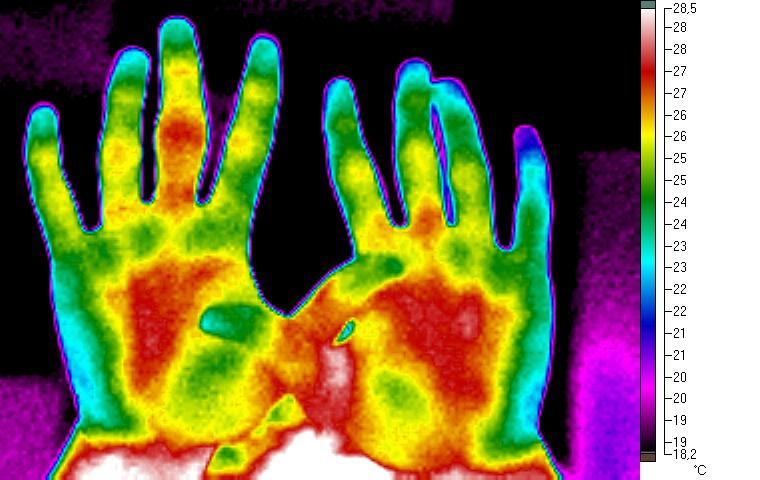 (autor)
https://www.thegaitguys.com/thedailyblog/2016/9/28/david-and-goliath-the-calf-and-the-glute
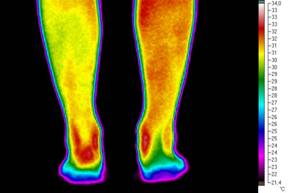 (autor)
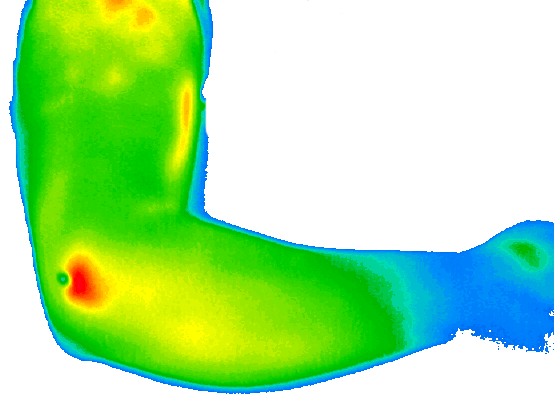 James B. Mercer (http://www.medical-thermography.com/)
Klasifikace akutního poškození svalů podle 2011 Munich Consensus Conference 1/2
[Müller-Wohlfarth HW. et al. Terminology, classification, patient history, and clinical examination. In: Müller-Wohlfarth HW. et al. (eds.). Muscle Injuries in Sports. Thieme: Stuttgart, 2013: pp. 135-167.]
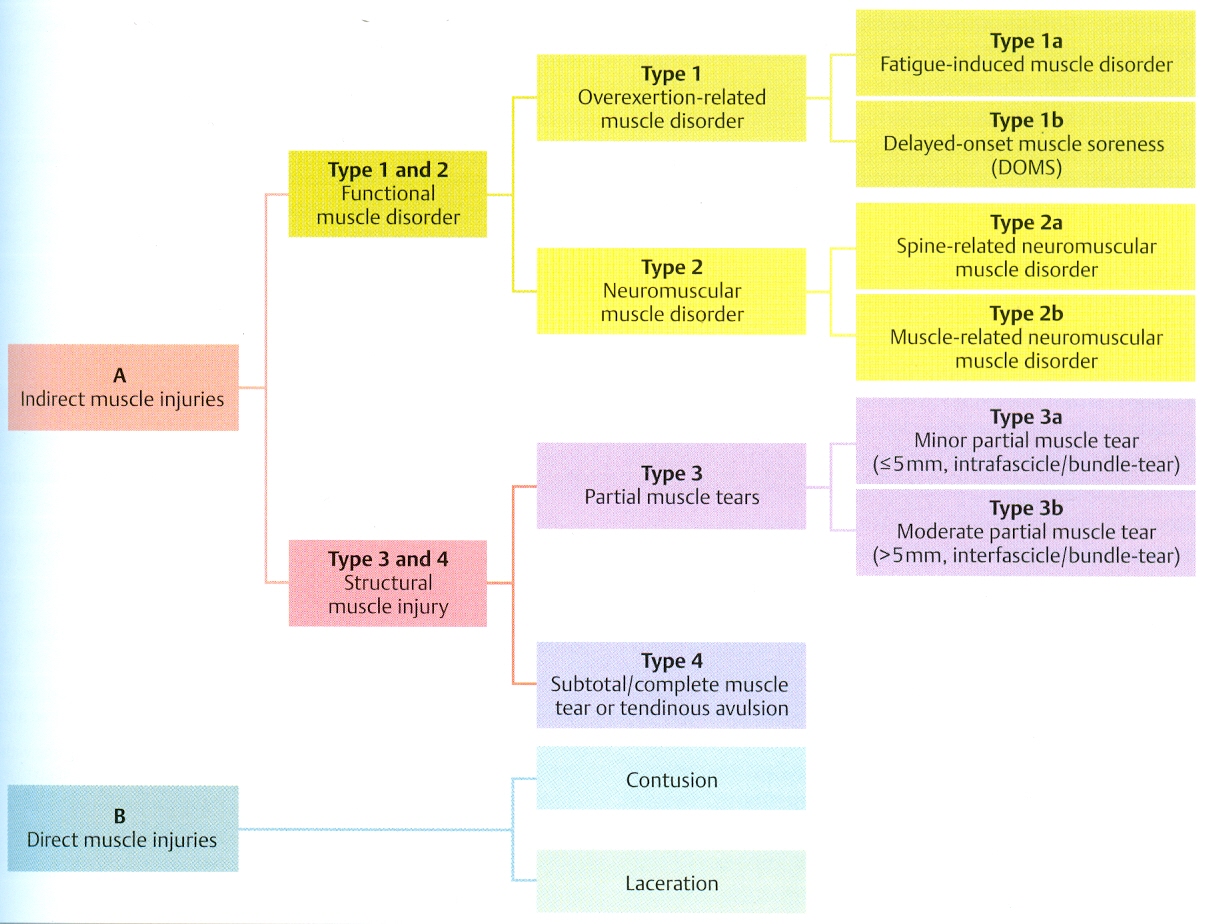 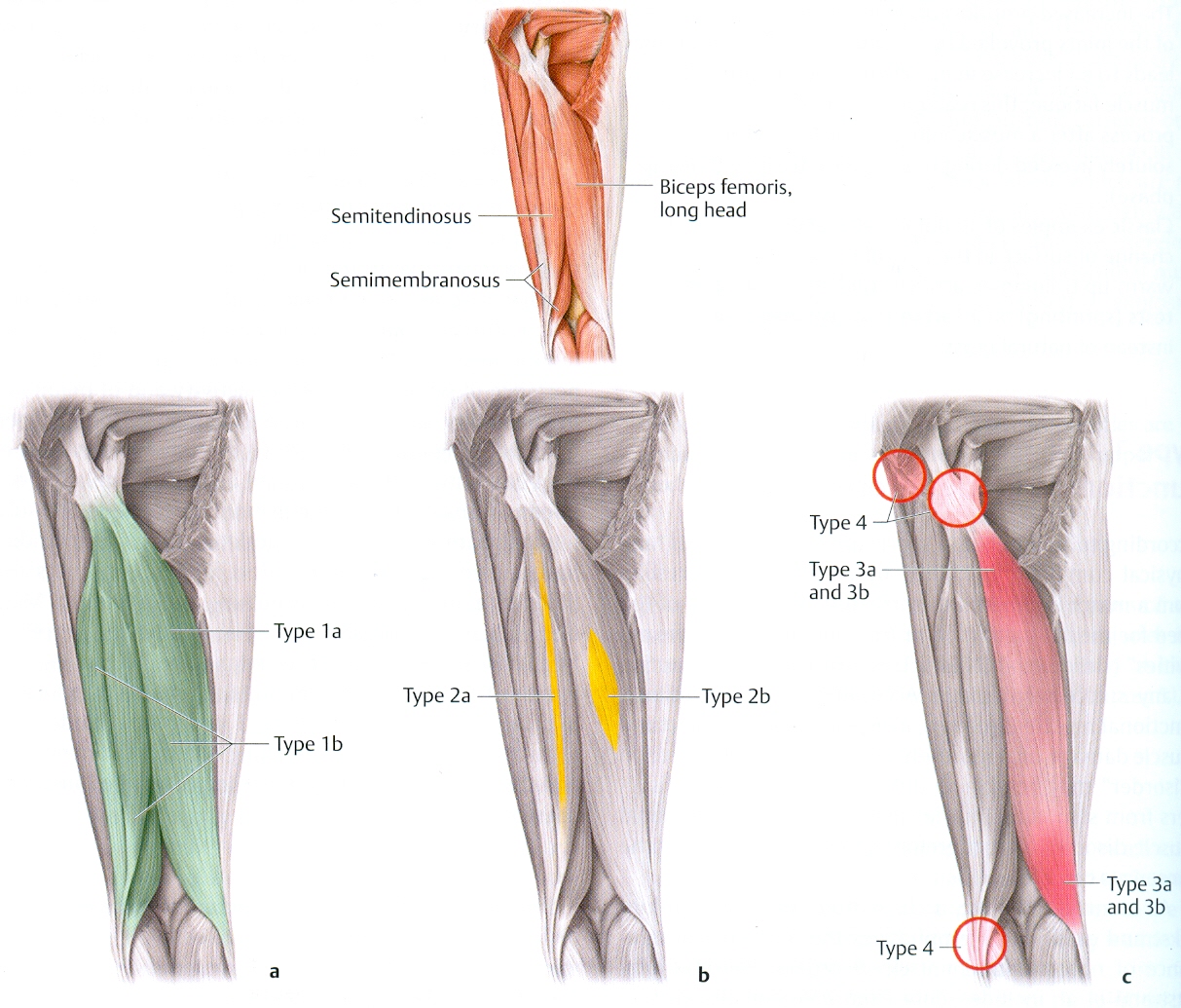 avulsion – odtržení, contusion – zhmoždění, disorder – potíže, fatigue – únava, injuries – poškození, laceration – natržení, overexertion – přetížení, soreness – bolestivost, tear - trhlina
Klasifikace akutního poškození svalů podle 2011 Munich Consensus Conference 1/2
[Müller-Wohlfarth HW. et al. Terminology, classification, patient history, and clinical examination. In: Müller-Wohlfarth HW. et al. (eds.). Muscle Injuries in Sports. Thieme: Stuttgart, 2013: pp. 135-167.]
FUNKČNÍ POŠKOZENÍ SVALU (trvání s léčbou < týden)
bolestivý problém svalu bez zjevného makroskopického poškození vláken
(1a)
Omezené zvyšující se napětí podél svalu (ztuhnutí) po přetížení - při změně tréninku, povrchu kurtu …
SVALOVÁ Bolest při pohybu, ZtuhLost SVALU 
(1b)
Více rozšířená bolestivost po svalu po nezvyklém brždění pohybu s excentrickými kontrakcemi nebo po dlouhotrvajícím metabolickém přetížení
SVALOVÁ BOLEST, ZTUHLOST A SLABOST I V KLIDU, 
(2a)
Omezené zvyšující se napětí podél svalu v důsledku funkční nebo strukturální vertebrogenní poruchy (lumbální, sakroiliakální, …)
BOLESTIVÁ ZTUHLOST SVALU, TUPÁ AŽ BODAVÁ BOLEST – zhoršující se se svalovou aktivitou
(2b)
Vřetenovitě omezená oblast zvýšeného svalového napětí v důsledku dysfunkce neuro-muskulárního řízení (reciproční inhibice)
BOLESTIVOST – zvyšující se s rostoucí svalovou ztuhlostí a napětím
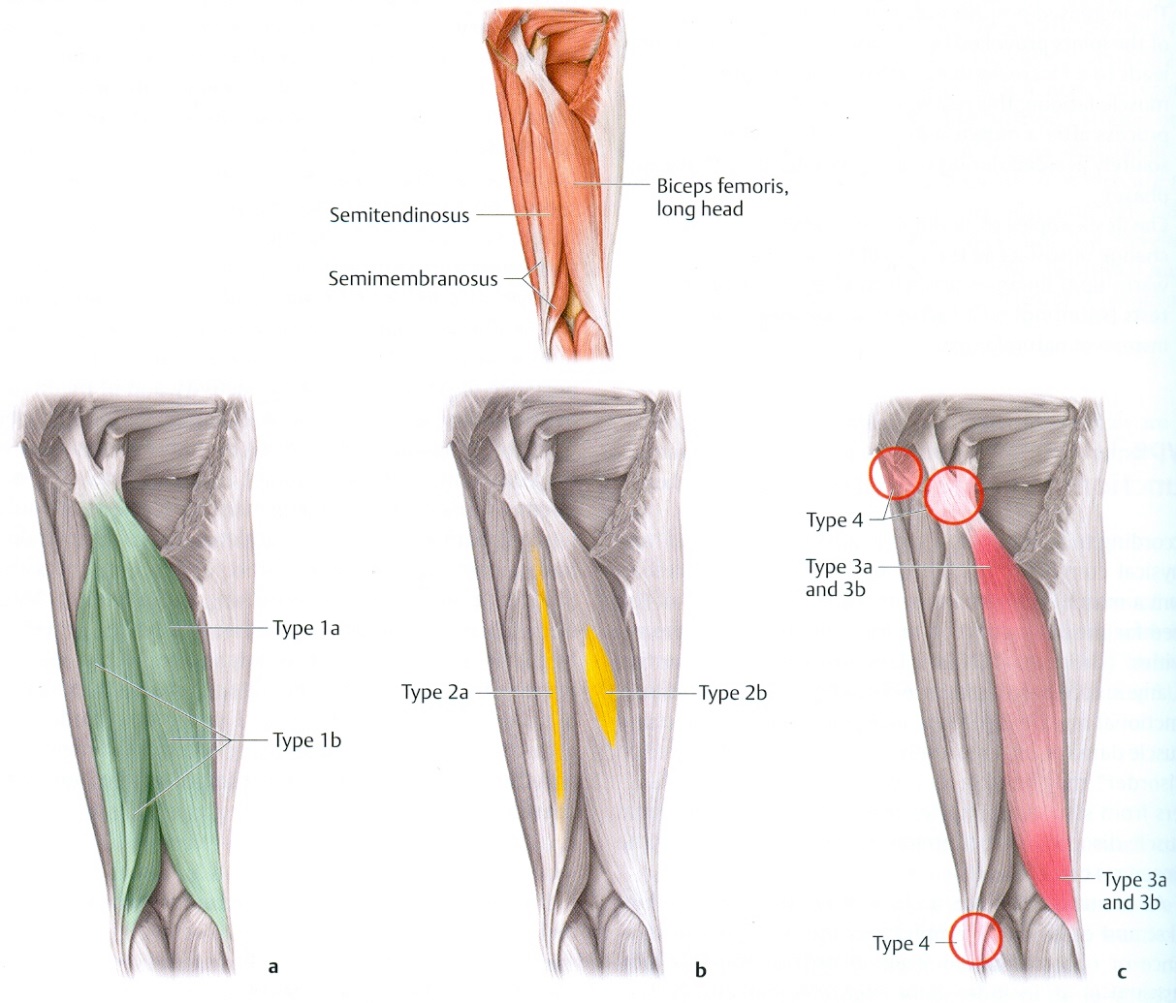 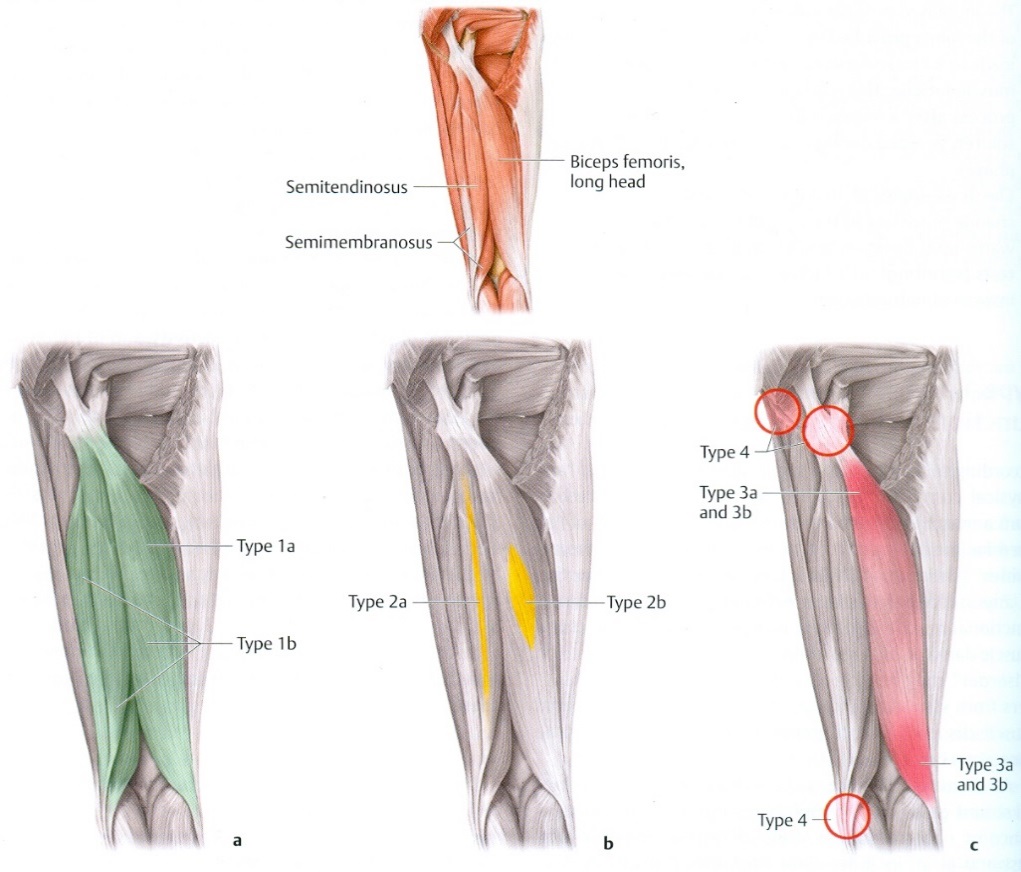 Klasifikace akutního poškození svalů podle 2011 Munich Consensus Conference 1/2
[Müller-Wohlfarth HW. et al. Terminology, classification, patient history, and clinical examination. In: Müller-Wohlfarth HW. et al. (eds.). Muscle Injuries in Sports. Thieme: Stuttgart, 2013: pp. 135-167.]
STRUKTURÁLNÍ POŠKOZENÍ SVALU
zjevné makroskopické poranění
(3a)
Akutní poranění svalu – malé natržení maximálně v rozsahu svalového snopce (< 5 mm; trvání s léčbou 10-14 dnů)
NÁHLÁ OSTRÁ BODAVÁ (JEHLOVÁ) BOLEST PO POCITU „PRASKNUTÍ (KŘUPNUTÍ)“ 
(3b)
Akutní poranění – větší natržení větší než snopec (> 5 mm; trvání s léčbou ~6 týdnů)
Ostrá bodavá bolest, často zřetelné natržení v okamžiku poranění – křupnutí s následnou neutuchající bolestí
(4)
Akutní poranění – velké natržení až kompletní přetržení svalu s distrakcí jeho bříška a odtržením šlachy (trvání s léčbou > 12 týdnů)
Náhle vzniklá tupá bolest po výraznějším křupnutí
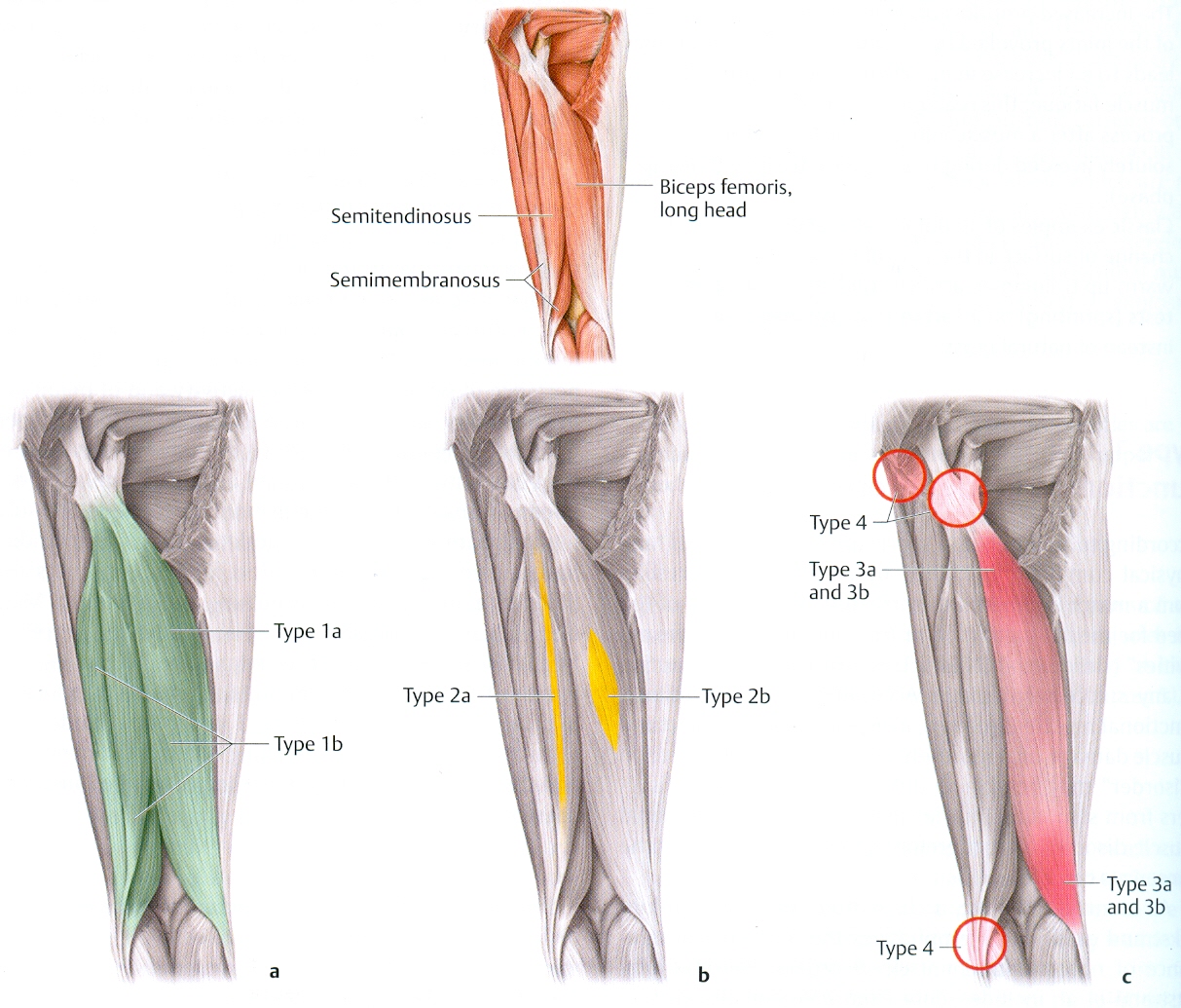 MIKROTRAUMATA POHYBOVÉHO APARÁTU
Vliv intenzity a frekvence zátěže na vznik mikrotraumatu
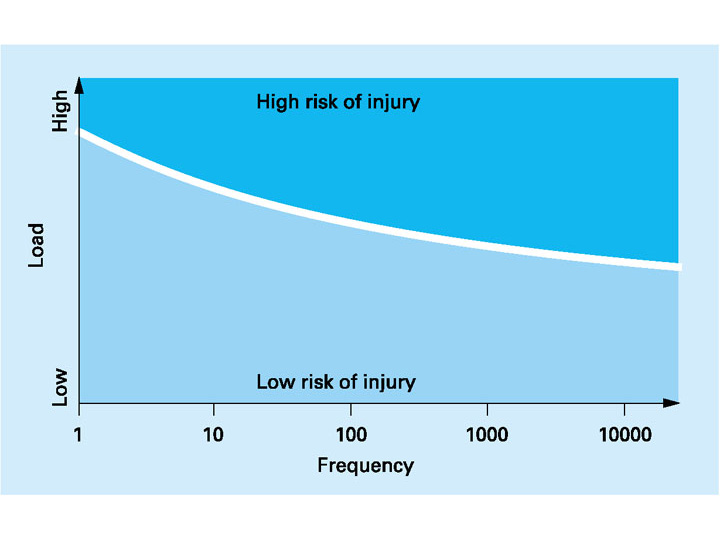 Riziko vzniku
VYSOKÉ

NÍZKÉ
Intenzita zátěže
Frekvence zátěže
(Peterson, Renström et al. Sports Injuries. Their Prevention and Treatment. 3rd ed. Kent: Martin Dunitz, 2001)
MIKROTRAUMATA POHYBOVÉHO APARÁTU
Diagnostika mikrotraumat z opakovaného přetížení
PŘÍZNAKY
 pozvolný – plíživý začátek
 bolest při aktivním zatížení, pasivním natažení, stlačení, v klidu
 otok
 vyšší teplota v časnějším – akutním stádiu
ZOBRAZENÍ
strukturální:
 sonografie – 2D, 3D
 rentgen, počítačová tomografie, magnetická rezonance
funkční: 
termografie
Vývoj mikrotraumat z opakovaného přetížení

akutní fáze (hodiny, dny, týdny) 
silnější a ostřejší bolest, větší otok, vyšší teplota
chronická fáze (měsíce, roky)
tupější bolest, mírnější otok, nižší teplota
akutní vzplanutí chronických potíží (exacerbace)
MIKROTRAUMATA POHYBOVÉHO APARÁTU
Léčba
Odstranit příčiny – omezení zátěže
Omezení pohybu, tejpink, bandáž, ortéza, dlaha ...

Potlačit nadměrný akutní zánět a otok
Lokální prostředky
chlazení (chemické gely, led, voda) - hodiny
gely, masti (nesteroidní) – 2-3x denně (Fastum gel, Flector EP gel, Olfen gel, Mobilat, Ketazon)
injekční (steroidy) - 1x za více týdnů, měsíců (Depo-Medrol, Urbason, Kenalog)
Celkové prostředky – perorální (Diclofenac, Dicloreum, Olfen, Feloran, Veral; Flamexin)

Zlepšit prokrvení při chronické stavu 
Lokální prostředky (fyzioterapie, Capsicolle náplast aj.)
Celkové prostředky (Wobenzym, Phlobenzym)
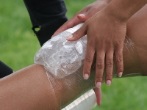 MIKROTRAUMATA POHYBOVÉHO APARÁTU
Léčba
omezení zátěže mikrotraumatizované tkáně tejpinkem a ortézou
Fixační tejpink
(Peterson, Renström et al. Sports Injuries. Their Prevention and Treatment. 3rd ed. Kent: Martin Dunitz, 2001)
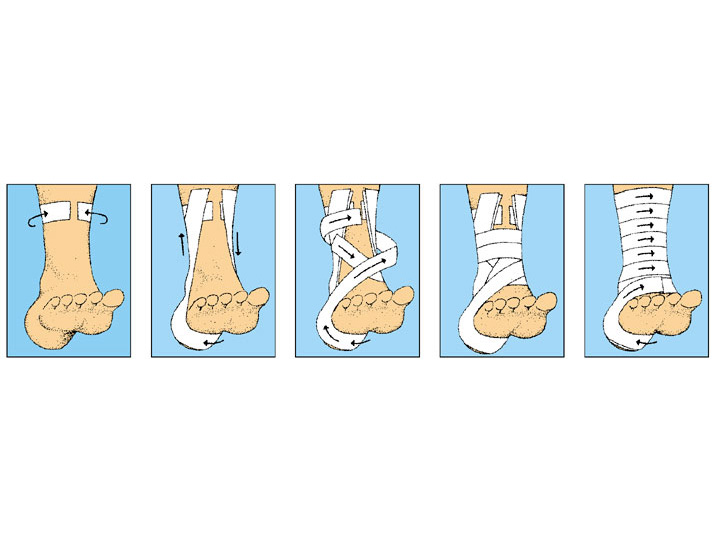 Tejpink kolena
Tejpink lýtkového svalu (video)
Tejpink Achillovy šlachy (video)
Tejpink hlezna (video)
Ortézy
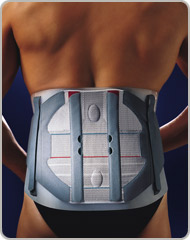 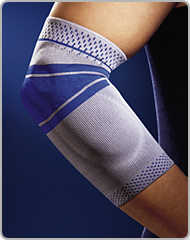 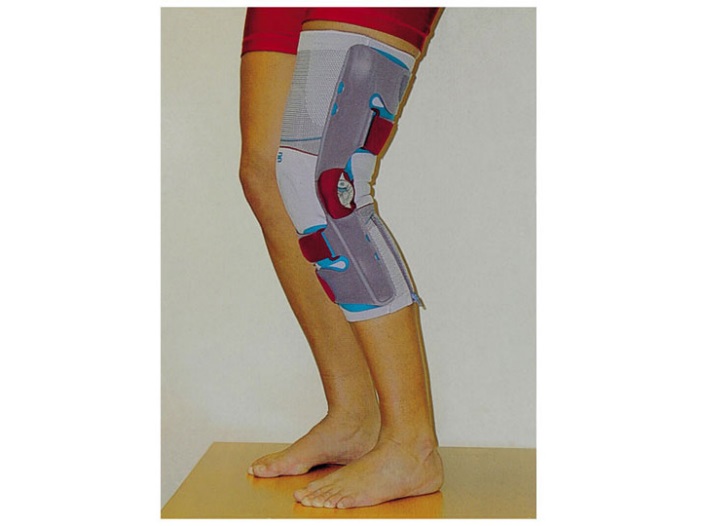 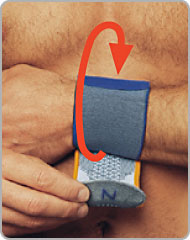 Podkolenní páska (video)
Ortéza kolena (video)
MIKROTRAUMATA POHYBOVÉHO APARÁTU
Další prostředky léčby a profylaxe
Elektro-terapie – protizánětlivá, protibolestivá, prokrvení

 Aqua-terapie  – uvolnění, prokrvení 

 Kryo-terapie a suna – uvolnění,  prokrvení

 Chondroprotektiva – součásti chrupavek
(Kolagen, Glucosaminsulfát, Chondroitinsulfát, Methylsulphonylmethan)
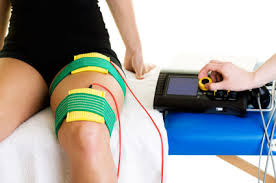 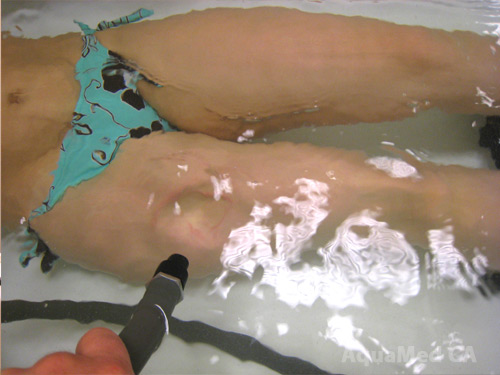 PREVENCE MIKROTRAUMAT POHYBOVÉHO APARÁTU
Sauna
zahřátí 10-15 min v +90 až +110 °C
s následným zchlazením a relaxací
Kryoterapie
zchlazení 2-3 min v -120 až -130 °C
s následným 15 min cvičením
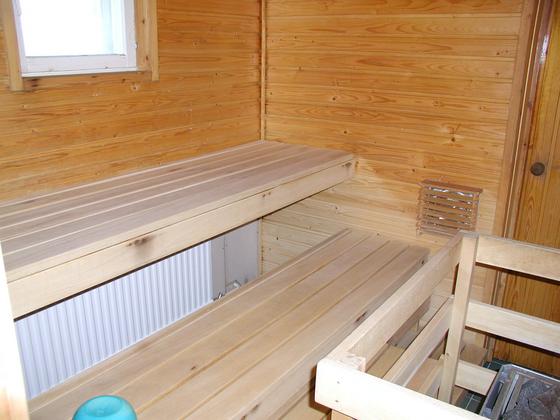 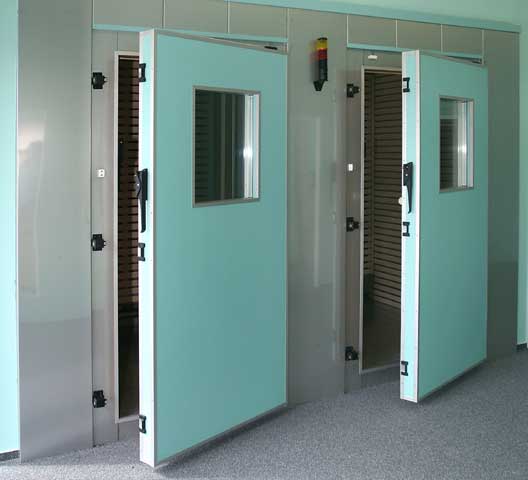 ↓
dlouhodobá periferní vasodilatace
↓
regeneracea reparaca tkání
PREVENCE MIKROTRAUMAT POHYBOVÉHO APARÁTU
POSTURÁLNÍ STABILIZACE
(Šafářová M, Kolář P. Posturální stabilizace a sportovní zátěž. In: Fyziologie a klinické aspekty pohybové aktivity. Máček M, Radvanský J (eds.). Praha: Galén. 2011: 177-188)
= aktivní držení segmentů těla proti působení gravitačních sil
= součást všech pohybů
= aktivita svalů zpevňující společný rám: 
hrudník, břicho, pletence HK a DK, páteř
- uplatňuje se v pákovém systému
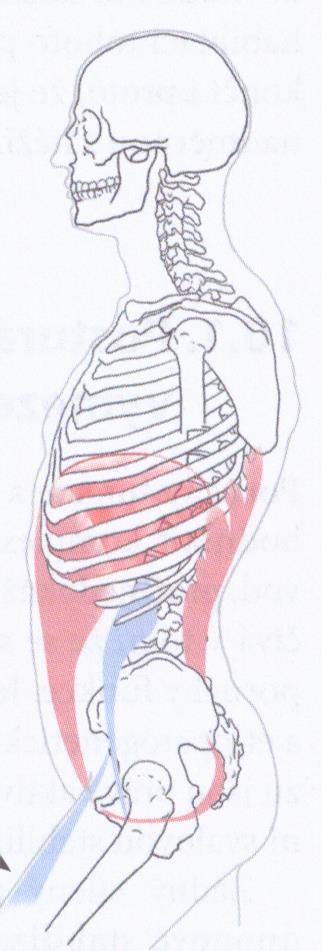 Cílený pohyb lze provést pouze  po úponové stabilizaci svalu.
Např.: 
1. aktivace bránice, břišních svalů a pánevního dna 
→ stabilizace páteře
2. aktivace flexorů kyčle → flexe kyčle - cílený pohyb
PREVENCE MIKROTRAUMAT POHYBOVÉHO APARÁTU
STABILIZAČNÍ FUNKCE BRÁNICE, BŘIŠNÍCH SVALů A PÁNEVNÍHO DNA
(Šafářová M, Kolář P. Posturální stabilizace a sportovní zátěž. In: Fyziologie a klinické aspekty pohybové aktivity. Máček M, Radvanský J (eds.). Praha: Galén. 2011: 177-188)
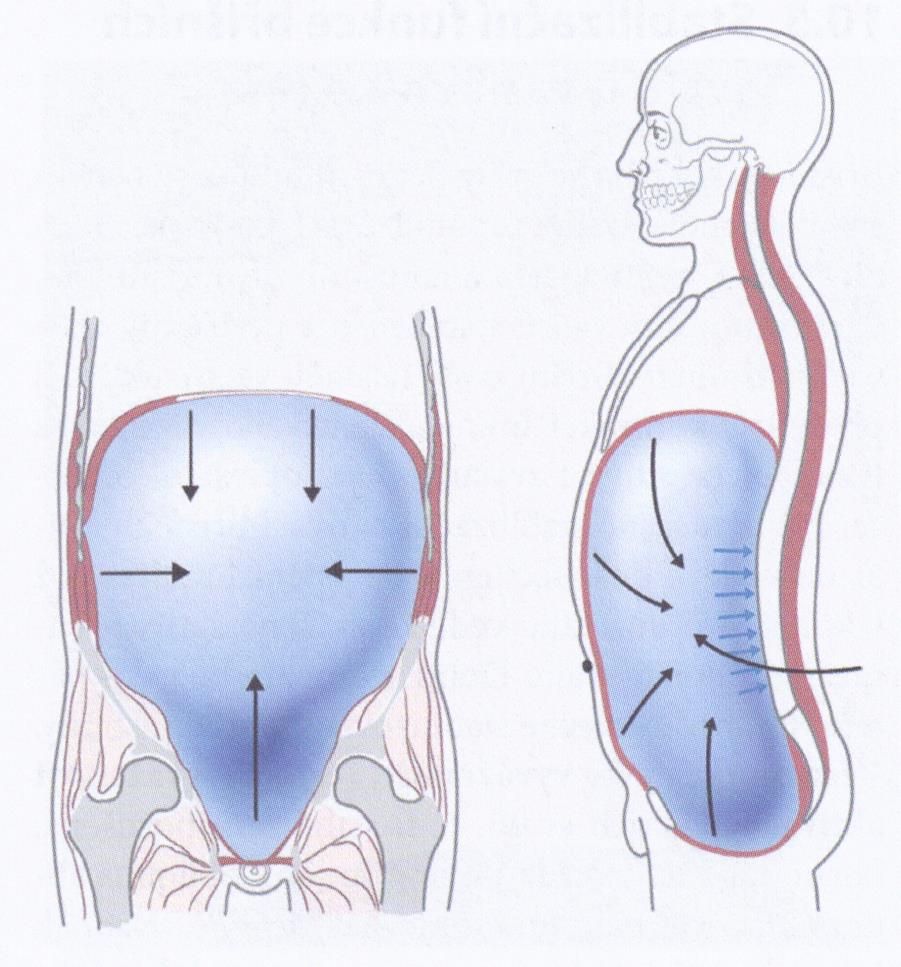 Svaly stěn břišní dutiny
→ tlak v břišní dutině
→ břišní dutina je pružnou oporou pro trup a pletence dol. končetin
PREVENCE MIKROTRAUMAT POHYBOVÉHO APARÁTU
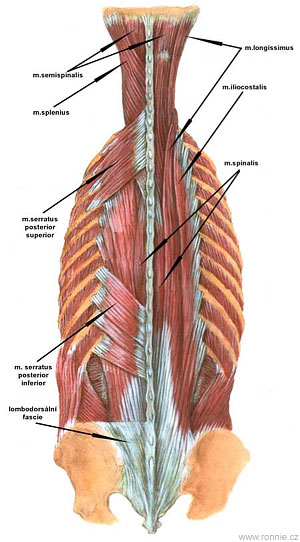 STABILIZAČNÍ SYSTÉM PÁTEŘE
(Šafářová M, Kolář P. Posturální stabilizace a sportovní zátěž. In: Fyziologie a klinické aspekty pohybové aktivity. Máček M, Radvanský J (eds.). Praha: Galén. 2011: 177-188)
Svaly páteře
hluboké extenzory a flexory

Svaly hrudníku
a břicha (dýchací svaly)
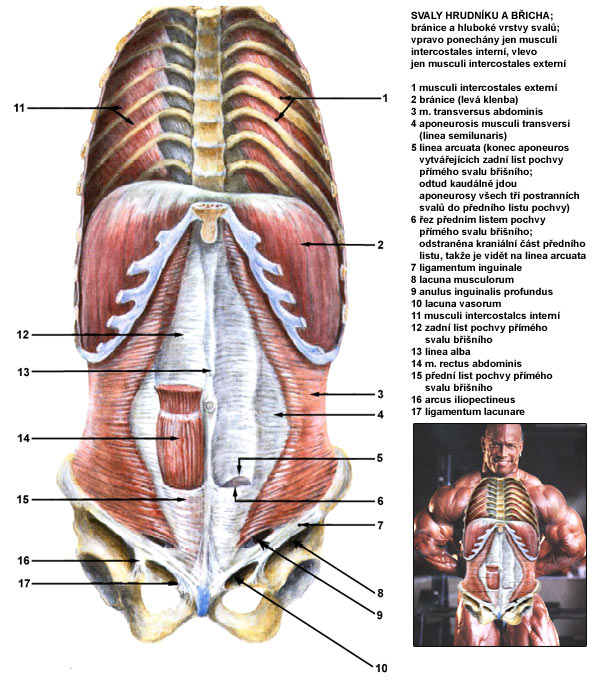 stabilizace páteře
(Med M., 2006)
(Med M., 2006)
PREVENCE MIKROTRAUMAT POHYBOVÉHO APARÁTU
Hluboký STABILIZAČNÍ SYSTÉM PÁTEŘE
(Šafářová M, Kolář P. Posturální stabilizace a sportovní zátěž. In: Fyziologie a klinické aspekty pohybové aktivity. Máček M, Radvanský J (eds.). Praha: Galén. 2011: 177-188)
Hluboké svaly páteře
extenzory, flexory, rotátory
stabilizace páteře
střední vrstva
SPINO - SPINÁLNÍ
povrchová vrstva
SPINO - TRANSVERZÁLNÍ
hluboká vrstva
TRANSVERZO -
SPINÁLNÍ
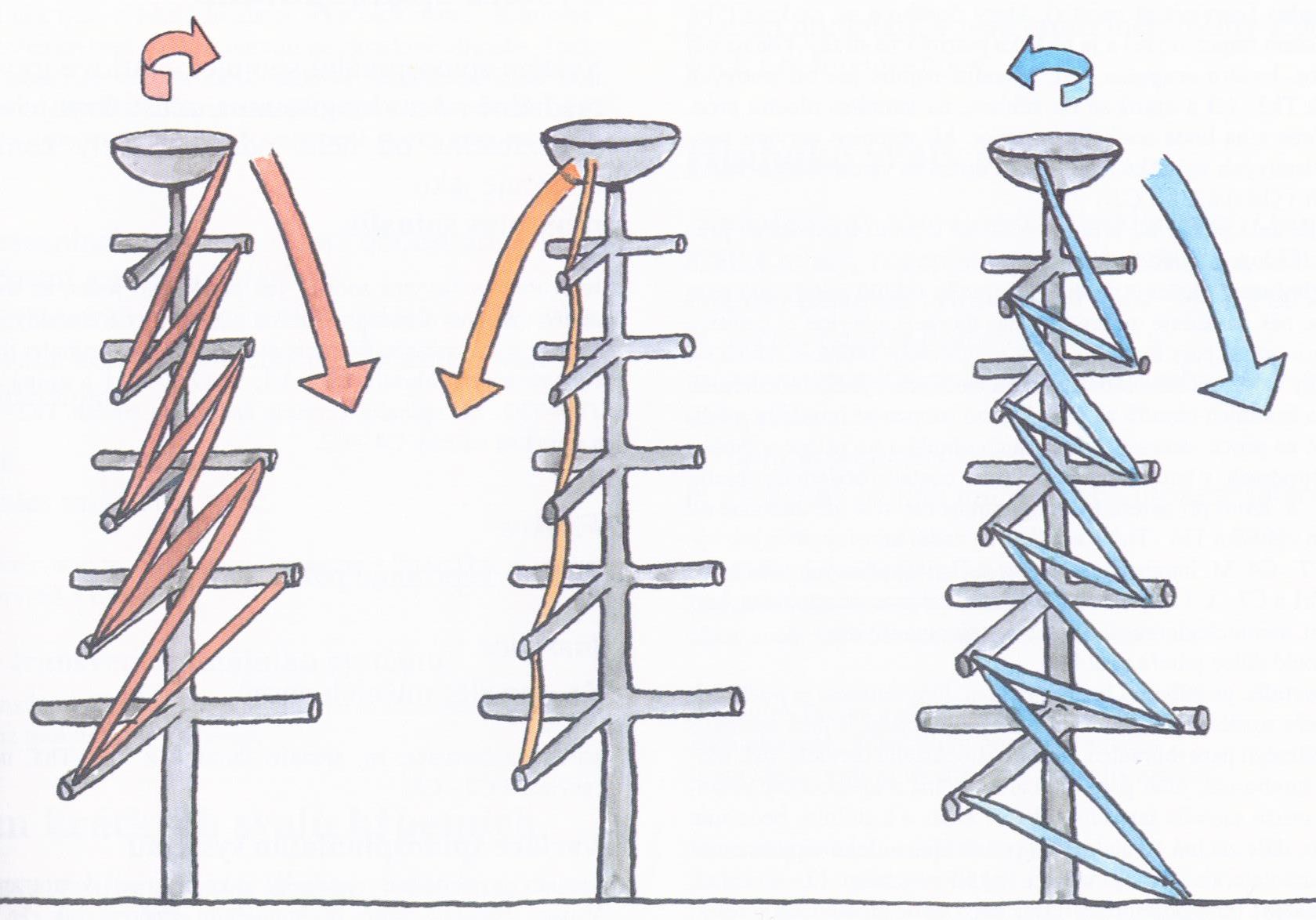 (Med M, 2006)
PREVENCE MIKROTRAUMAT POHYBOVÉHO APARÁTU
Videa: POSILOVACÍ CVIČENÍ TRUPU (FIT KONTO)
Balanční a posilovací cvičení trupu - břicha
Balanční a posilování cvičení trupu - vzpřimovače páteře
Obrázky a videa: POSILOVACÍ CVIČENÍ TRUPU
Posilování trupu (core trénink, cvičení TRX)
https://is.muni.cz/do/rect/el/estud/fsps/js16/metodika_biatlon/web/pages/02-03-08-trx.html
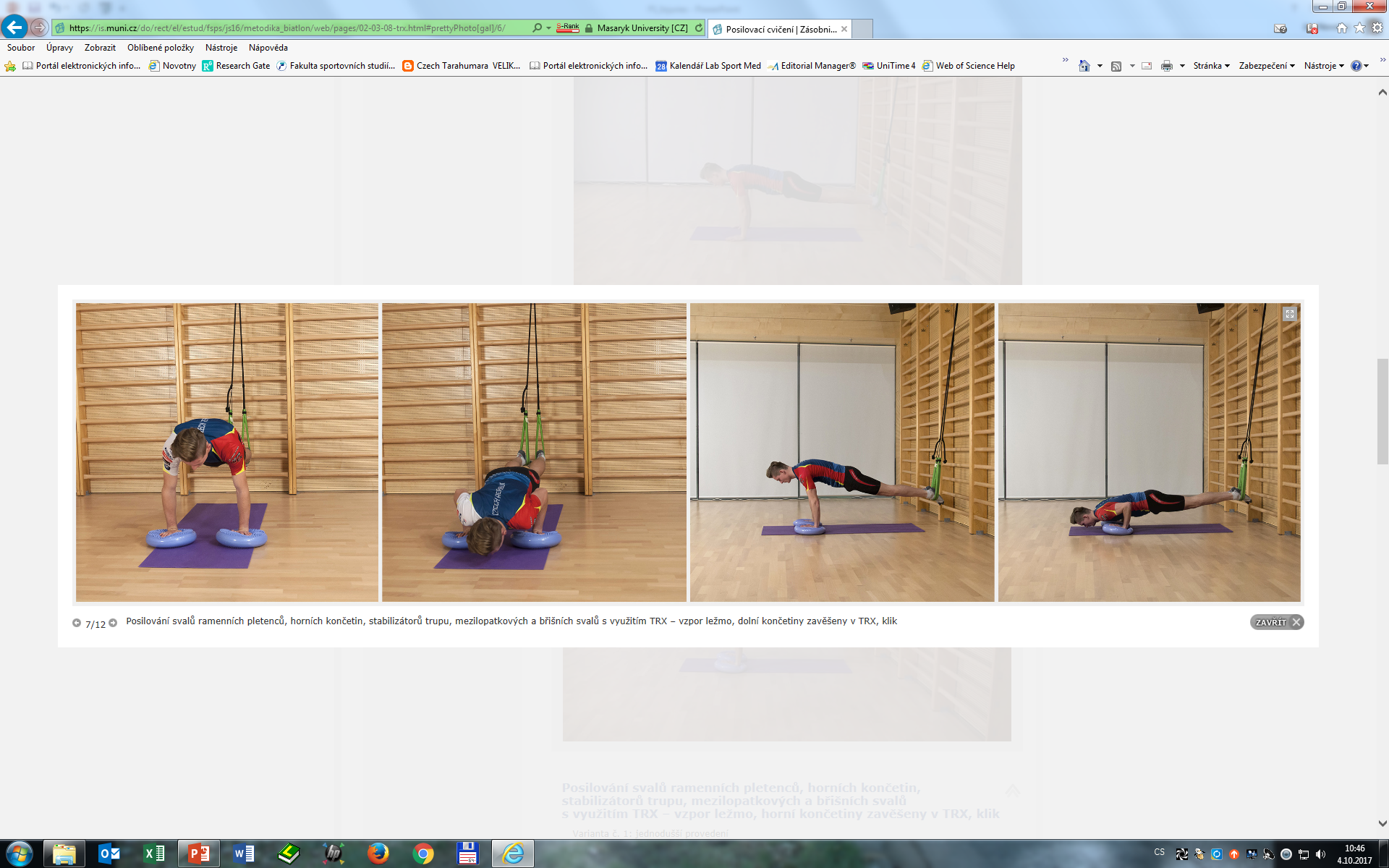 Anatomické obrazy pro CORE trénink
http://www.3dlabz.com/medical/coretraining-anatomy.html
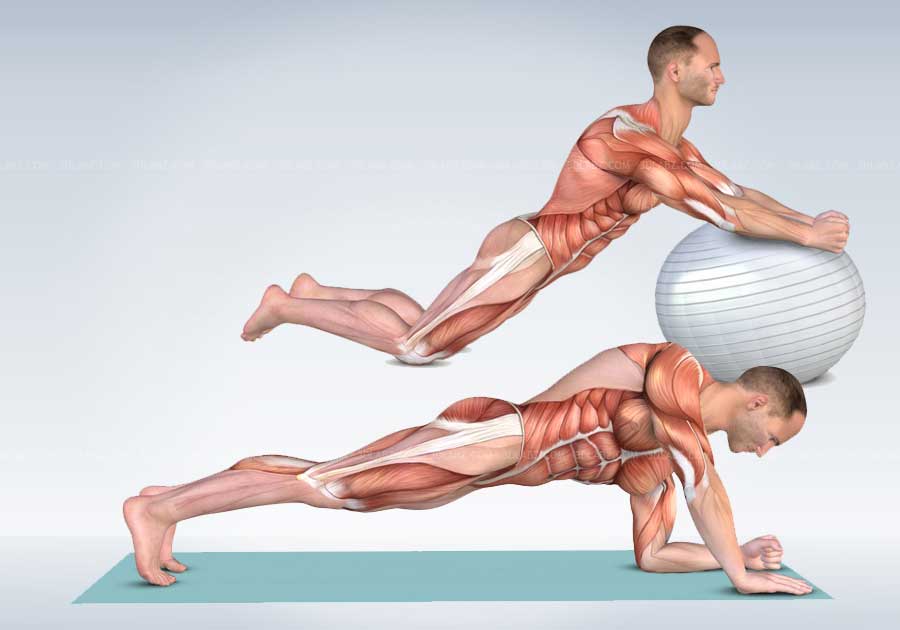 VYBRANÁ MIKROTRAUMATA POHYBOVÉHO APARÁTU
„Bolestivé rameno“
Příčiny:
 oslabené vazy a svaly
 zatížení rotací paže
→ přetížení + narážení → poškození – zánět
šlach svalů rotátorů
subakromiální burzy
→ bolest ramene
VIDEO:
Bolest ramene
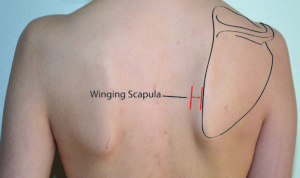 http://trenink.etriatlon.cz
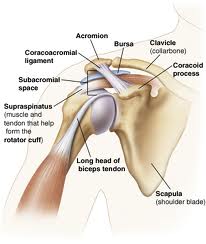 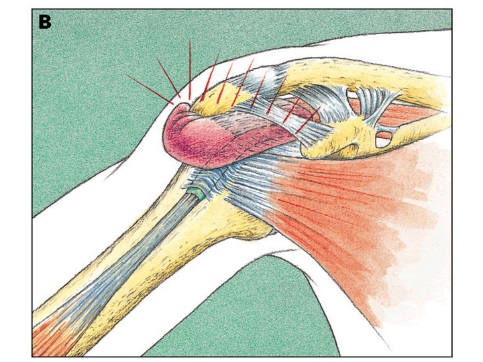 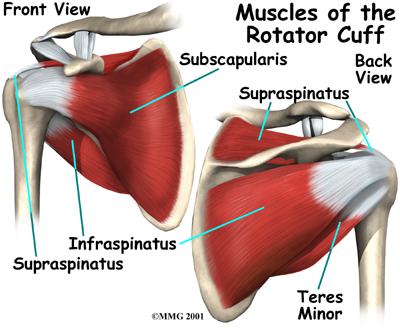 VYBRANÁ MIKROTRAUMATA POHYBOVÉHO APARÁTU
„Tenisový loket“ („zednický“) 1/2
Opakované silné extenze prstů ruky a zápěstí → přetížení → poškození a zánět
úponů šlach dlouhých natahovačů prstů a zápěstí na zevní nadhrbol pažní kosti
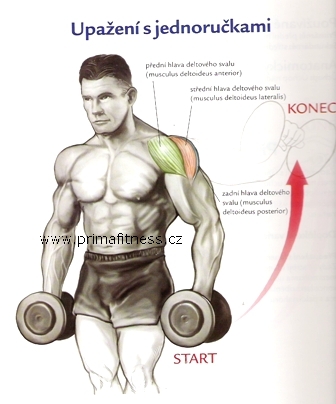 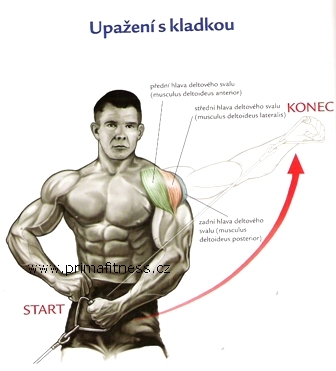 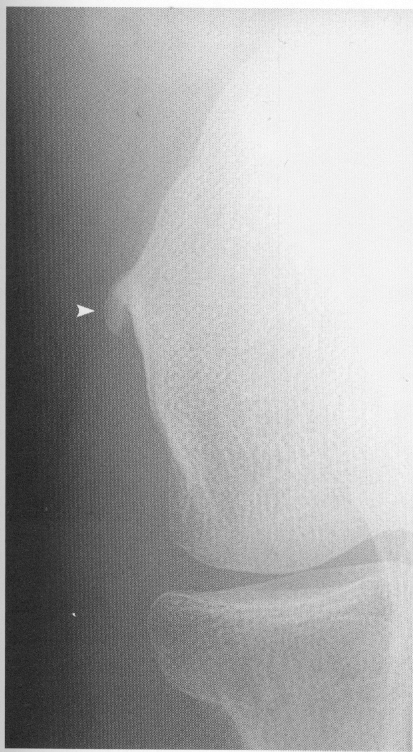 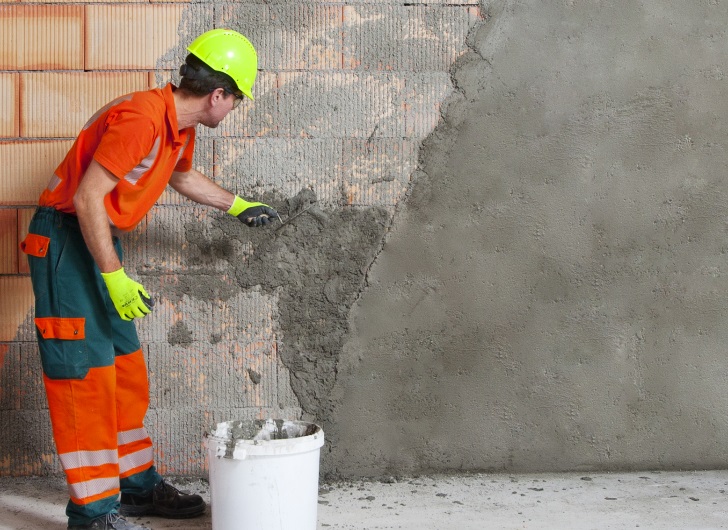 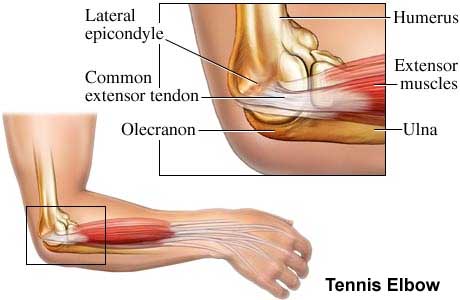 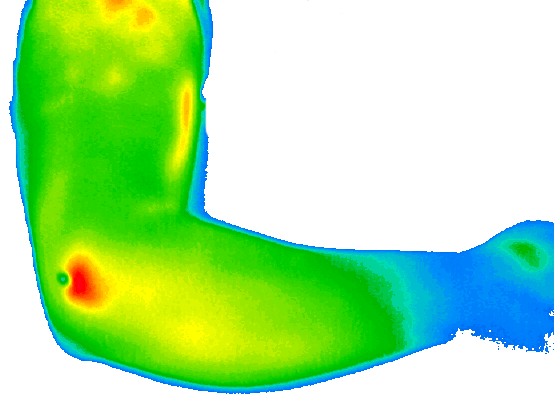 James B. Mercer (http://www.medical-thermography.com/)
Anderson & Read. Atlas of Imaging in Sports Medicine, 1998
VYBRANÁ MIKROTRAUMATA POHYBOVÉHO APARÁTU
„Tenisový loket“ 2/2
PRVNÍ POMOC – LÉČBA (podle fáze)
OMEZENÍ ZÁTĚŽE
vynechání zátěže
tejpink
elastická bandáž
ortéza (epikondylární páska)
PROTI BOLESTI – ZÁNĚTU
LOKÁLNĚ: chlazení, gel
(lékař: injekce; fyzioterapie)
(CELKOVĚ: diclofenac, …)
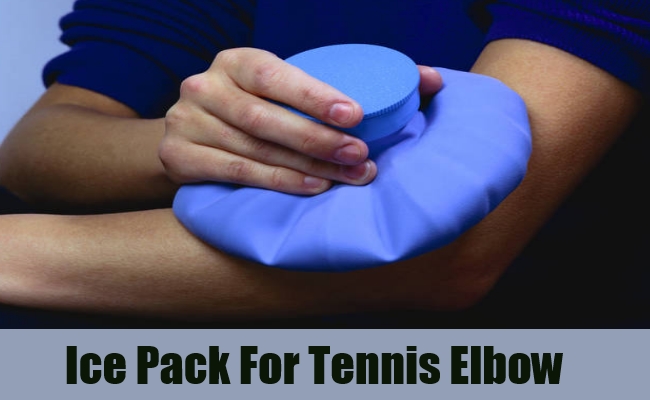 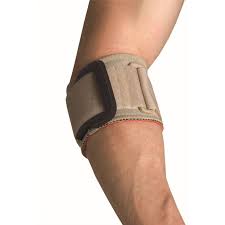 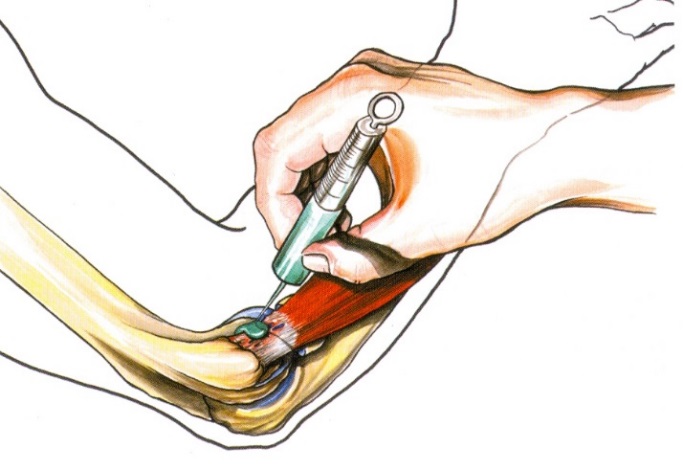 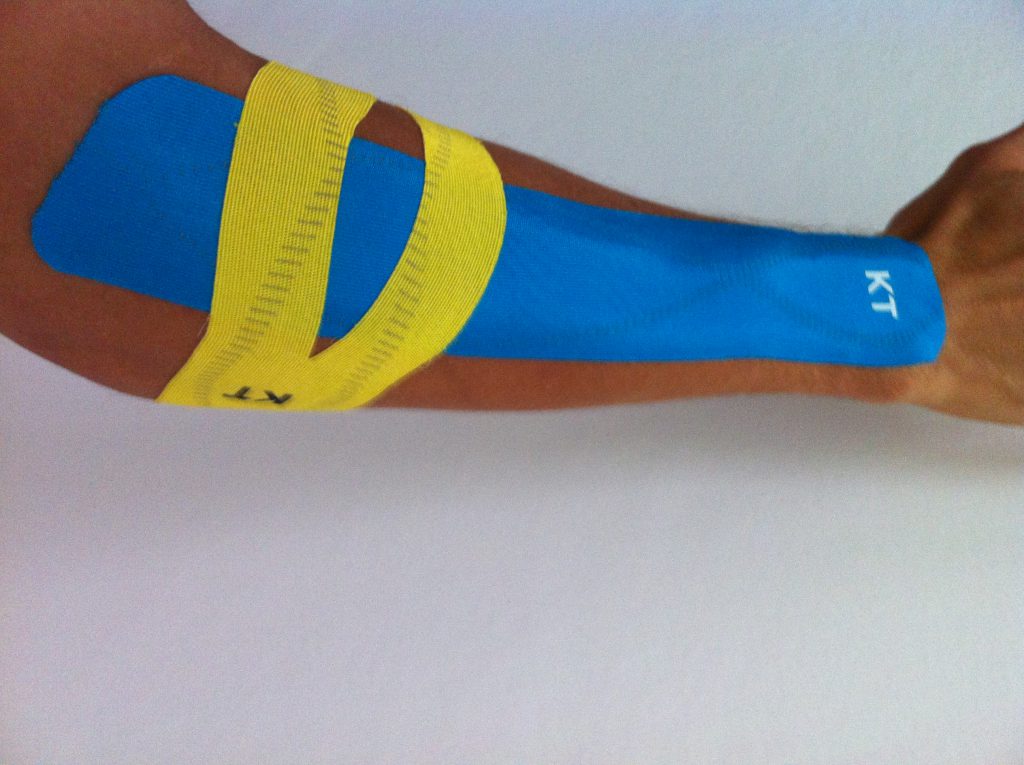 Injekce protizánětlivého steroidu Cortisone s analgetikem Mesocain (Tyrdal, 2004)
VIDEO
Kineziotejp „tenisového lokte“
(KIONESIOMAX, Petr Maroušek, DiS.)
VYBRANÁ MIKROTRAUMATA POHYBOVÉHO APARÁTU
Další mikrotraumata v oblasti lokte
Opakované silné flexe a extenze lokte ve špatném postavení
(mimo podélnou osu humerus – ulna)
→ nárazy kostí a chrupavek → trh bočních vazů
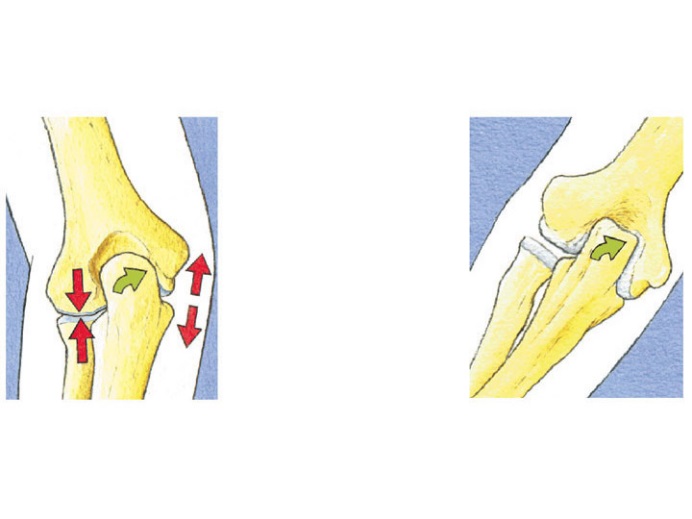 (Peterson, Renström et al. Sports Injuries. Their Prevention and Treatment. 3rd ed. Kent: Martin Dunitz, 2001)
Opakované silné nárazy 
kostí olecranon ←→ humerus
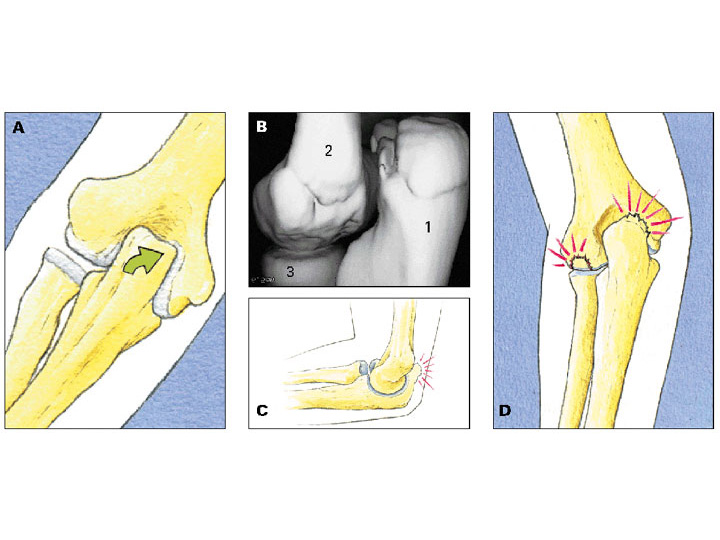 VYBRANÁ MIKROTRAUMATA POHYBOVÉHO APARÁTU
Syndrom karpálního tunelu
Přetížení úchopem činek → otok šlach a pochev flexorů v omezeném prostoru v zápěstí
→ tlak na n.medianus → poruchy prokrvení zápěstí a ruky
→ otok, bolest a problém s pohybem v zápěstí
Léčba: klid, protizánětlivé a protibolestivé léky, příp. operace
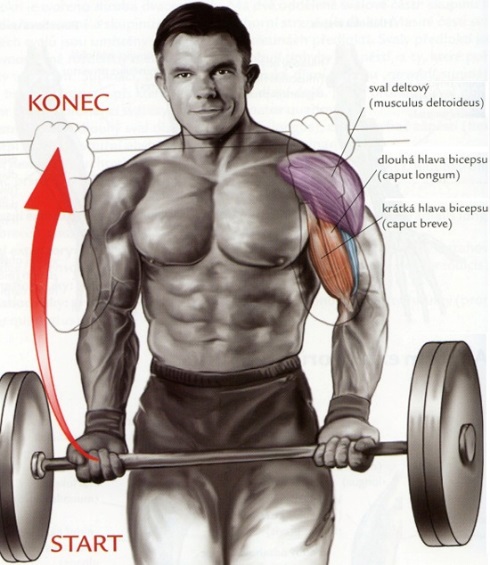 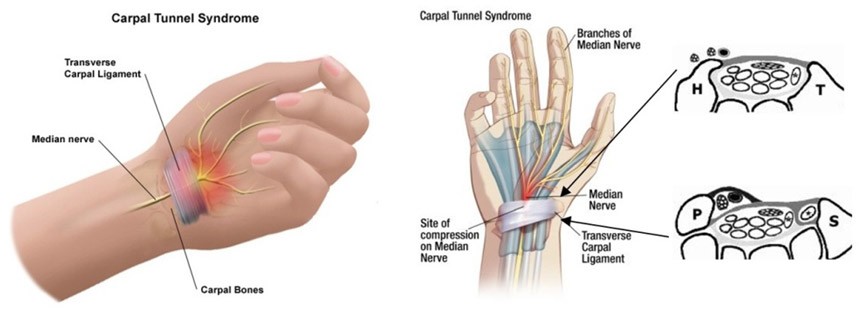 VYBRANÁ MIKROTRAUMATA POHYBOVÉHO APARÁTU
„Bolestivá třísla“
Opakované silné přitažení k sobě (addukce) nebo násilné pasivní odtažení stehen
→ mikrotrauma přitahovačů stehen - šlach a jejich úponů na stydkou kost
→ zánět a bolest
(tříslo = inguina = slabina = krajina tříselná)
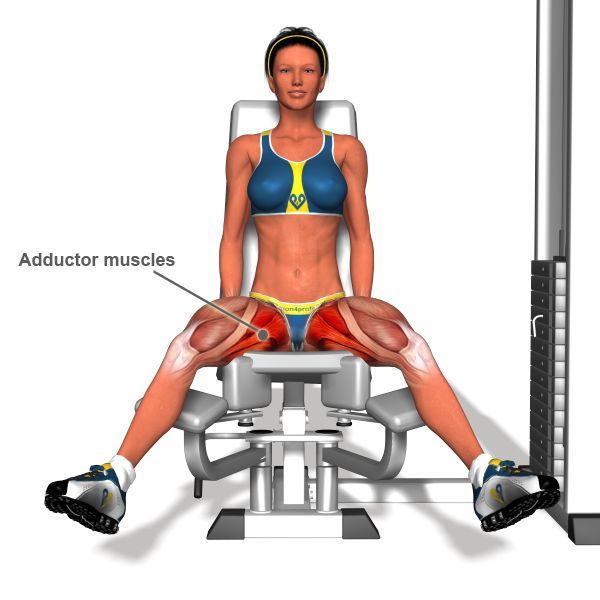 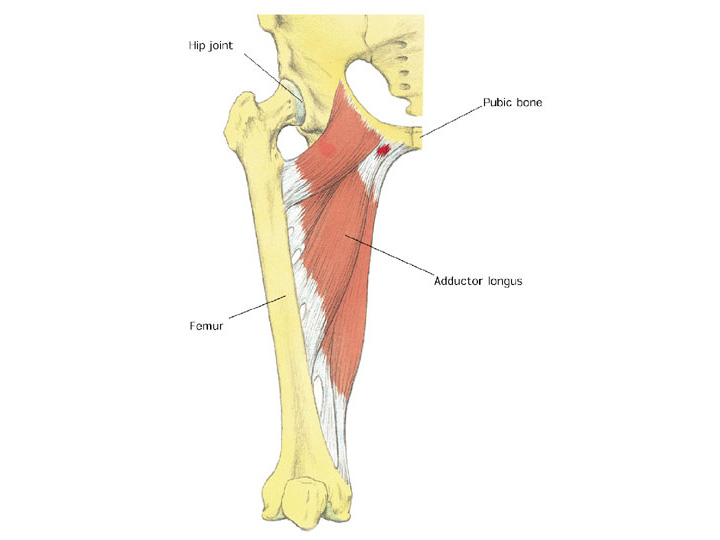 kost stydká
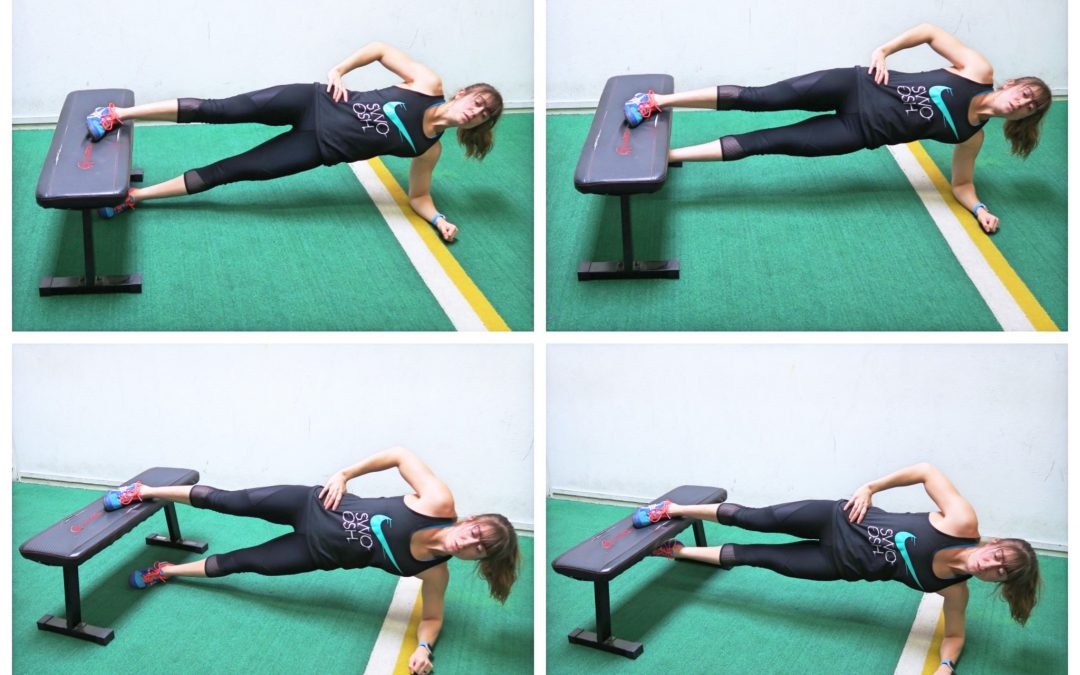 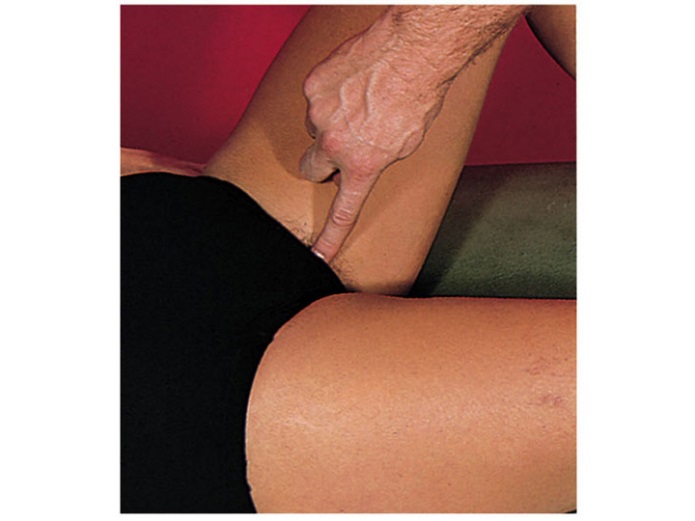 adduktory
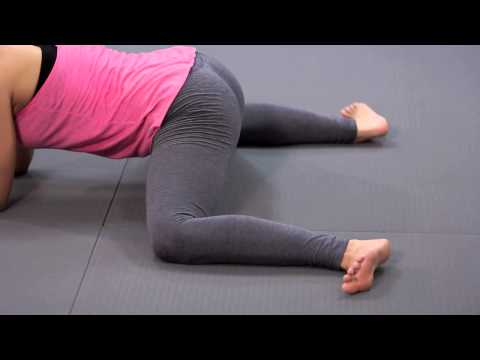 (Peterson, Renström et al. Sports Injuries. Their Prevention and Treatment. 3rd ed.. Kent: Martin Dunitz, 2001)
VYBRANÁ MIKROTRAUMATA POHYBOVÉHO APARÁTU
Patelo-femorální bolestivý syndrom
Opakovaný silný trh / tah šlachy kvadricepsu → zánět šlachy kvadricepsu
→ tlak a nárazy čéšky na stehenní kost → poškození chrupavky na zadní straně čéšky
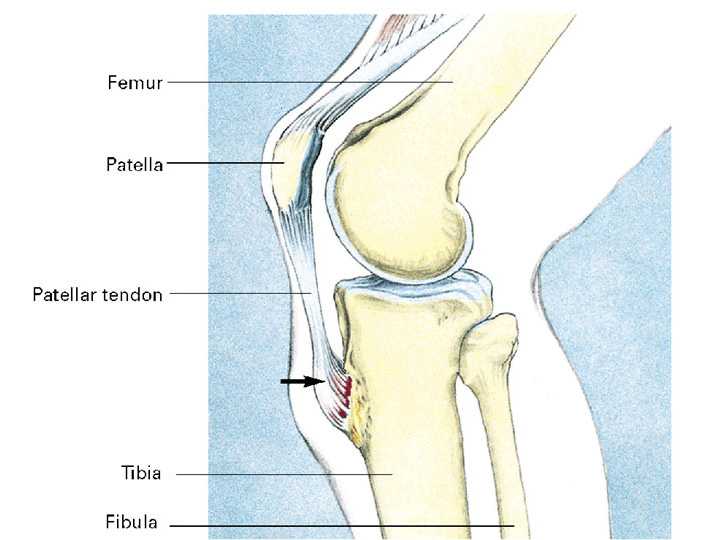 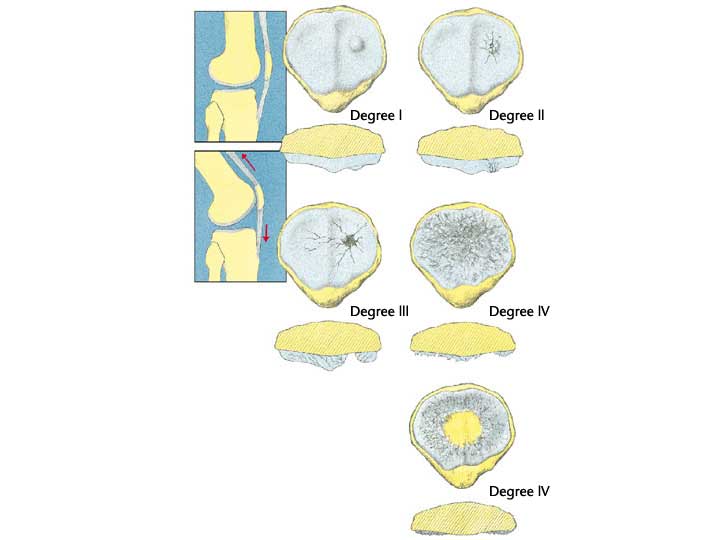 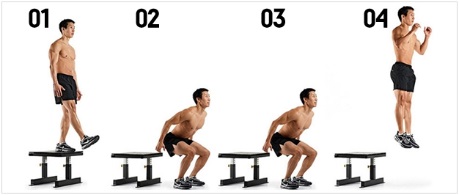 PLYOMETRICKÝ TRÉNINK
Zhoršující faktory:
zkrácení přímého svalu stehenního
vyosení vbočeného kolene
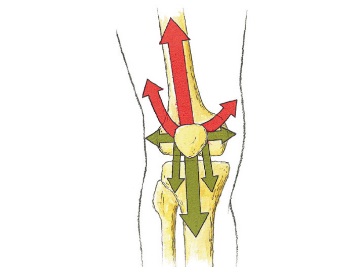 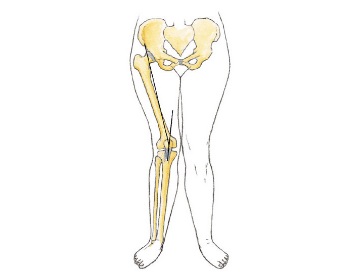 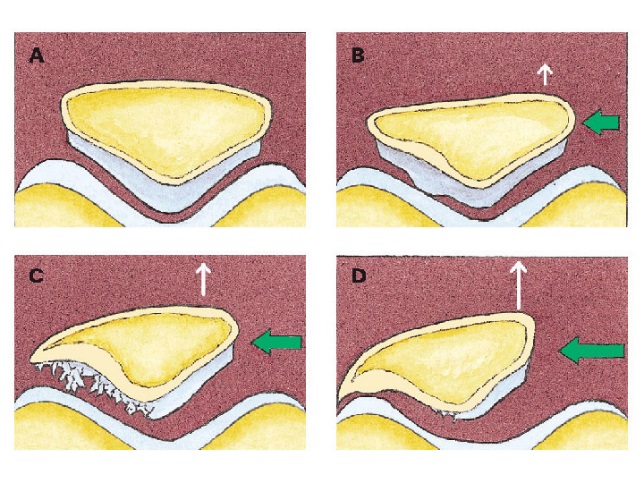 (Peterson, Renström et al. Sports Injuries. Their Prevention and Treatment. 3rd ed. Kent: Martin Dunitz, 2001)
VYBRANÁ MIKROTRAUMATA POHYBOVÉHO APARÁTU
Aseptická nekróza tuberosistas tibiae – úponu šlachy kvadricepsu
(nemoc Osgood – Schlatter)
Příčiny:
Oslabení (vrozené i získané) v době růstu kostí u dětí (neukončená osifikace apofýzy)
Přetížení – silné extenze kolena, výskoky, dřepy, …
Projevy:
Bolest, otok
Léčba:
Omezení zátěže
Patelární páska
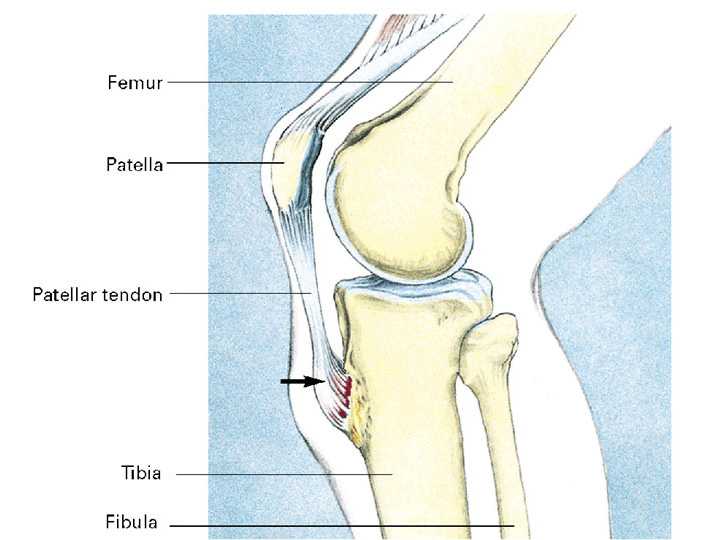 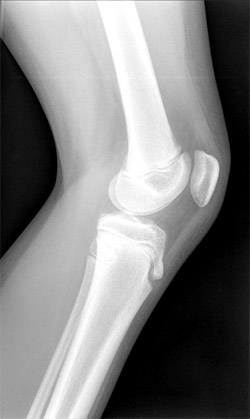 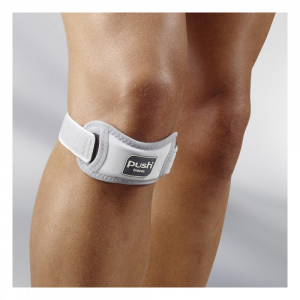 VIDEO:
Patelární (podkolenní) páska
(http://www.sportsmed.msu.edu/Wellness/Osgood-Schlatter.html)
(Peterson, Renström et al. Sports Injuries. Their Prevention and Treatment. 3rd ed. Kent: Martin Dunitz, 2001)
VYBRANÁ MIKROTRAUMATA POHYBOVÉHO APARÁTU
Zánět Achilovy šlachy (tendinitis)
Zánět úponu
Achilovy šlachy
(entezitis)
Zánět burzy
Achilovy šlachy (burzitis)
zatížení šlachy + tlak na burzu v malém prostoru
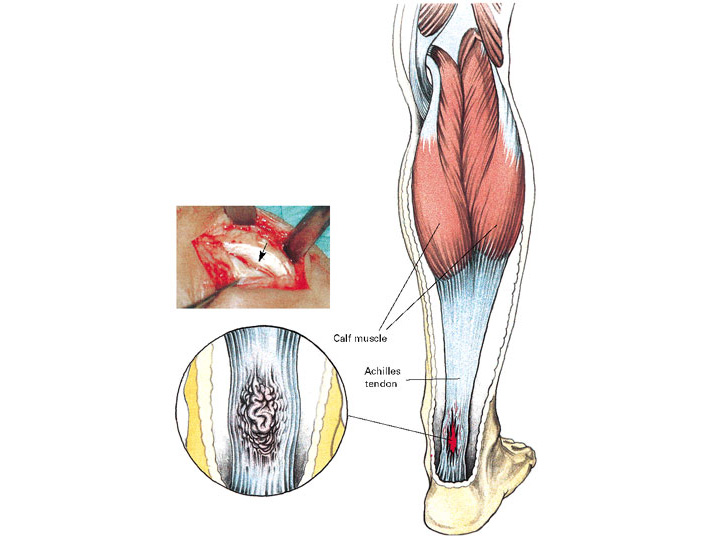 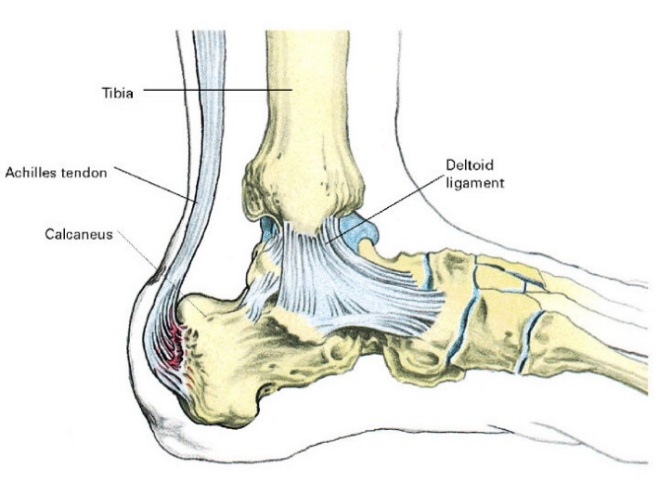 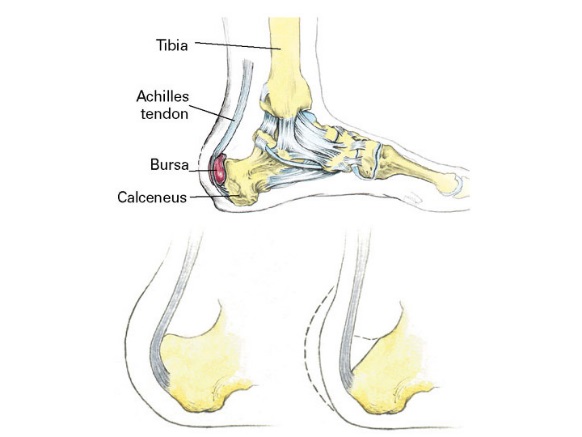 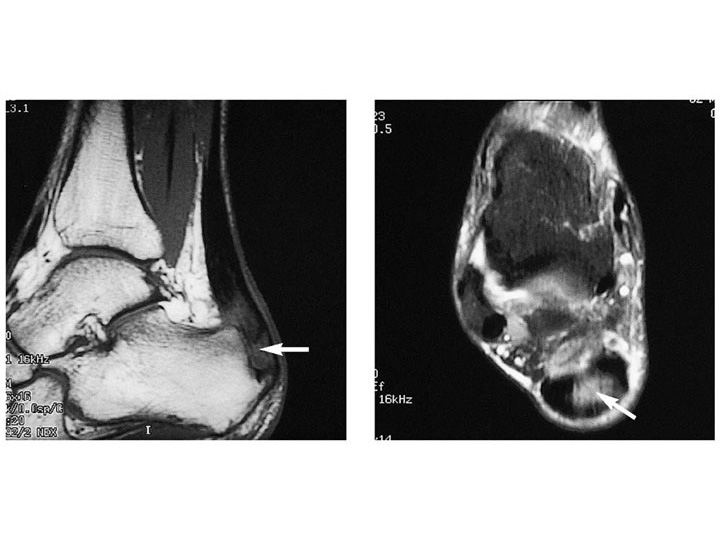 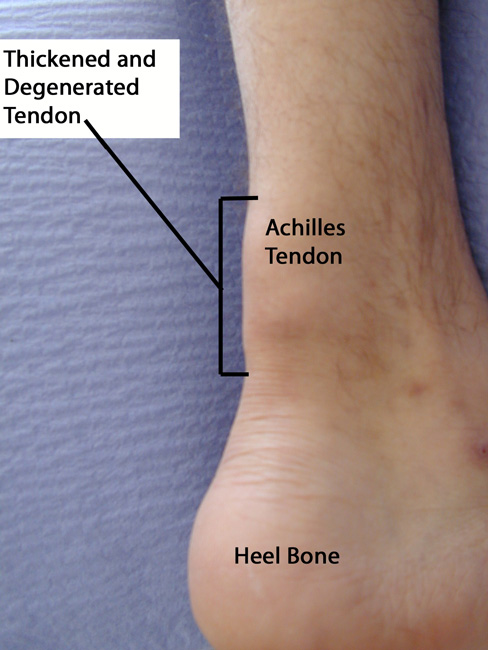 (Peterson, Renström et al. Sports Injuries. Their Prevention and Treatment. 3rd ed. Kent: Martin Dunitz, 2001)
VIDEO
kineziotejp
lýtkového svalu a Achillovy šlachy
KIONESIOMAX
Petr Maroušek, DiS.
Tejpink lýtkového svalu (video)
Tejpink Achillovy šlachy (video)
POŠKOZENÍ POHYBOVÉHO APARÁTU PŘI KONDIČNÍM TRÉNINKU
SPECIÁLNÍ TRAUMATOLOGIE
Distenze a natržení napřimovače / rotátorů páteře („ZÁDA“)
Příčiny (prevence = odstranění příčin):
Špatný pohyb - rychlá silná extenze / torze páteře, dopad v předklonu
Zkrácení / oslabení svalu – stabilizátorů páteře
Chlad
Příznaky:
Bolest (s propagací), antalgická poloha
Problém s pohybem
1. pomoc:
Znehybnění, poloha
Lékař: analgetika, myorelaxancia
Rehabilitace
Prevence:
Posilovací a protahovací cvičení, tejpink
Zahřátí, rozcvičení
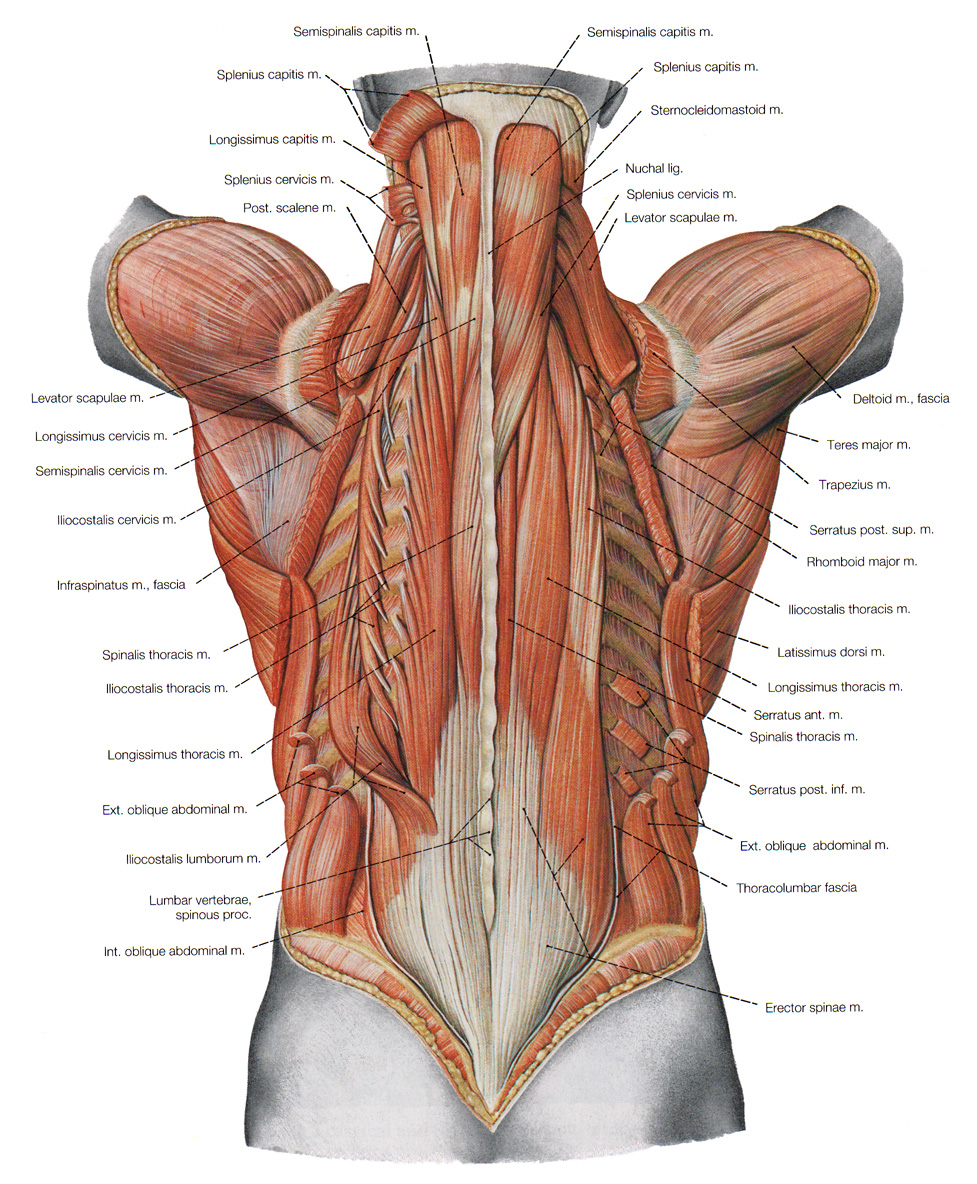 VIDEO: kineziotejp
Pro uvolnění napřimovače páteře
KIONESIOMAX, Petr Maroušek, DiS.
http://www.jouefct.com/back-anatomy-muscles-bodybuilding/
POŠKOZENÍ POHYBOVÉHO APARÁTU PŘI KONDIČNÍM TRÉNINKU
(Peterson, Renström et al. Sports Injuries. Their Prevention and Treatment. 3rd ed. Kent: Martin Dunitz, 2001)
SPECIÁLNÍ TRAUMATOLOGIE
Distorze páteře, hernie meziobratlového disku
se spasmem svalů zad
s kompresí sedacího nervu (ischiadicus, sciatica)

Příčiny (prevence = odstranění příčin):
Špatný pohyb - rychlá silná extenze / torze páteře, dopad v předklonu
Zkrácení / oslabení svalu – stabilizátorů páteře
Příznaky:
Bolest (s propagací), antalgická poloha
Problém s pohybem
1. pomoc:
Znehybnění, úlevová poloha
Fyzioterapeut: mobilizace
Lékař – další diagnostika a léčba (analgetika, myorelaxancia, manipulace, operace)
Rehabilitace
Prevence:
Posilovací a protahovací cvičení, tejpink
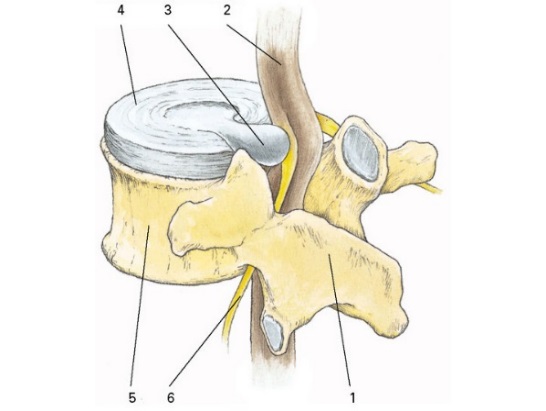 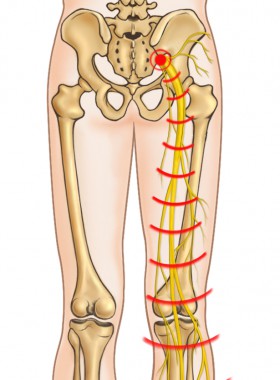 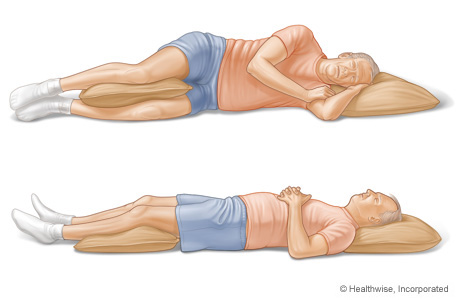 POŠKOZENÍ POHYBOVÉHO APARÁTU PŘI KONDIČNÍM TRÉNINKU
SPECIÁLNÍ TRAUMATOLOGIE
Distenze a natržení svalů břicha (přímý, šikmé) a hrudníku (mezižeberní)
Příčiny (prevence = odstranění příčin):
Špatný pohyb - rychlá extrémní extenze / torze trupu (servis, smeč)
Oslabení svalu
Chlad
Příznaky:
Bolest, antalgická poloha
Problém s pohybem
1. pomoc:
Znehybnění (tejpink), poloha
Lékař: analgetika, myorelaxancia, (operace?)
Rehabilitace
Prevence:
Posilovací a protahovací cvičení
zahřátí, rozcvičení
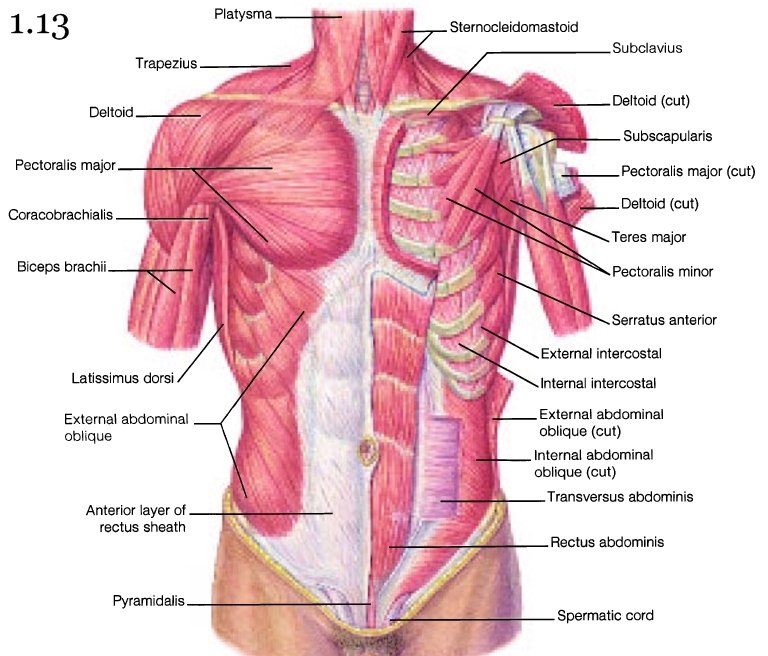 http://m-handbooks.blogspot.cz/2011/09/
POŠKOZENÍ POHYBOVÉHO APARÁTU PŘI KONDIČNÍM TRÉNINKU
SPECIÁLNÍ TRAUMATOLOGIE
Distenze a natržení adduktorů stehna („TŘÍSLA“)
Příčiny (prevence = odstranění příčin):
Špatný pohyb (rozštěp)
Zkrácení / oslabení svalu
Chlad
Příznaky:
Bolest
Problém s pohybem
1. pomoc:
Znehybnění, chlazení, 
K lékaři - další diagnostika, léčba (operace)
Rehabilitace
Prevence:
Posilovací a protahovací cvičení
Zahřátí, rozcvičení
Tejpink
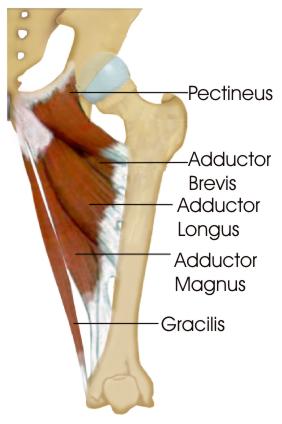 http://www.stretching-exercises-guide.com/adductor-stretches.html
POŠKOZENÍ POHYBOVÉHO APARÁTU PŘI KONDIČNÍM TRÉNINKU
SPECIÁLNÍ TRAUMATOLOGIE
Distenze popliteální části kloubního pouzdra  a burzy
→ synovitis / bursitis → BAKEROVA CYSTA
Příčiny (prevence = odstranění příčin):
Špatný pohyb - páčení kolena dozadu
Oslabené pouzdro
Příznaky:
Bolest, otok – zduření na zadní straně kolena
Problém s ohybem kolena
1. pomoc:
Klid, omezení pohybu, poloha, chlazení, komprese
K lékaři - další diagnostika, léčba (operace + hojení 1-2 měsíce)
Prevence:
Správný pohyb
Stabilizace kolena, ortéza
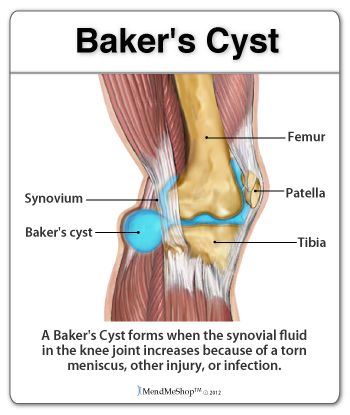 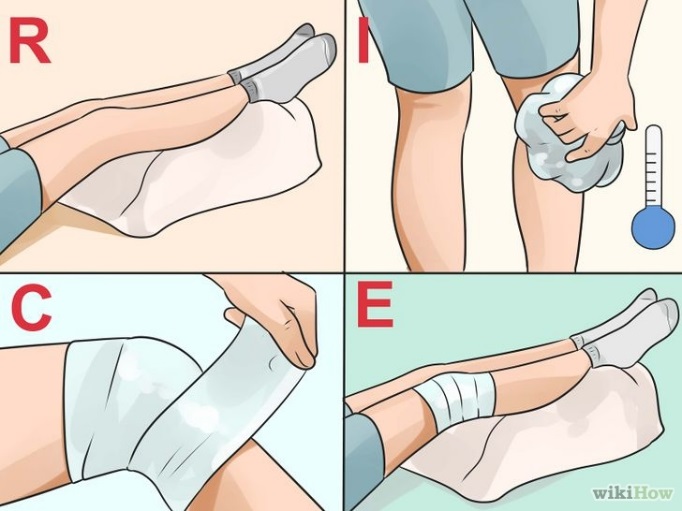 POŠKOZENÍ POHYBOVÉHO APARÁTU PŘI KONDIČNÍM TRÉNINKU
SPECIÁLNÍ TRAUMATOLOGIE
Distenze a parciální ruptura m. gastrocnemius a m. soleus
Příčiny (prevence = odstranění příčin):
Špatný pohyb – natažení velkého rozsahu / ↑ síla
Zkrácený / oslabený sval
Chlad
Příznaky:
Bolest, (nerovnost)
Problém s pohybem
1. pomoc:
Znehybnění, chlazení, 
K lékaři - další diagnostika, léčba, …
Prevence:
Posilovací a protahovací cvičení
Zahřátí, rozcvičení
Tejpink
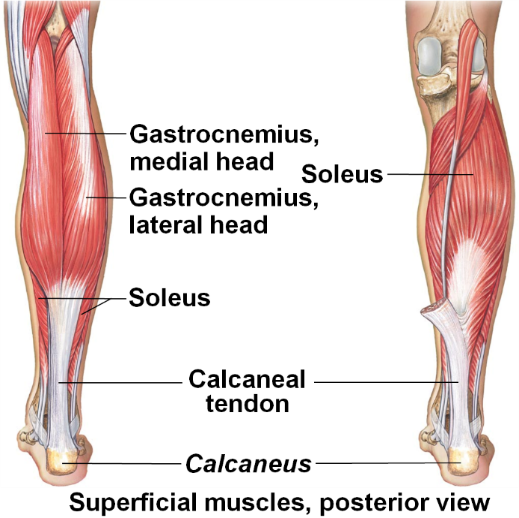 https://www.studyblue.com/notes/note/n/muscles/deck/19117733
Tejpink lýtkového svalu (video)
POŠKOZENÍ POHYBOVÉHO APARÁTU PŘI KONDIČNÍM TRÉNINKU
SPECIÁLNÍ TRAUMATOLOGIE
Natažení / natržení / přetržení Achillovy šlachy
Příčiny (prevence = odstranění příčin):
Špatný pohyb – natažení velkého rozsahu / ↑ síla
Zkrácená / oslabená šlacha
Příznaky:
Bolest, (nerovnost)
Problém s pohybem
1. pomoc:
Znehybnění, chlazení, 
K lékaři - další diagnostika, léčba (operace),
Rehabilitace
Prevence:
Posilovací a protahovací cvičení
Tejpink
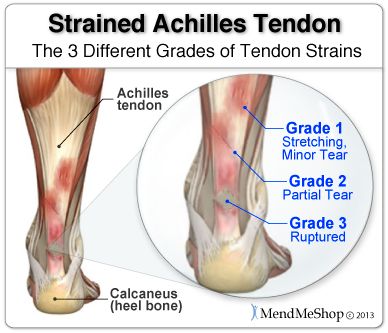 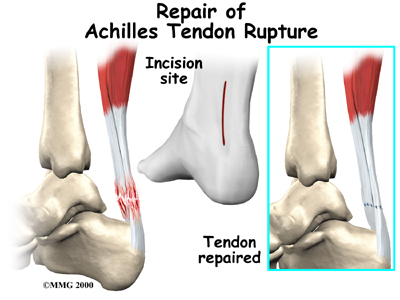 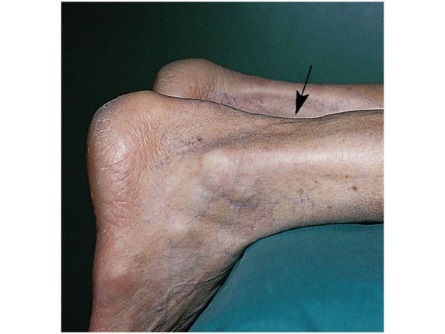 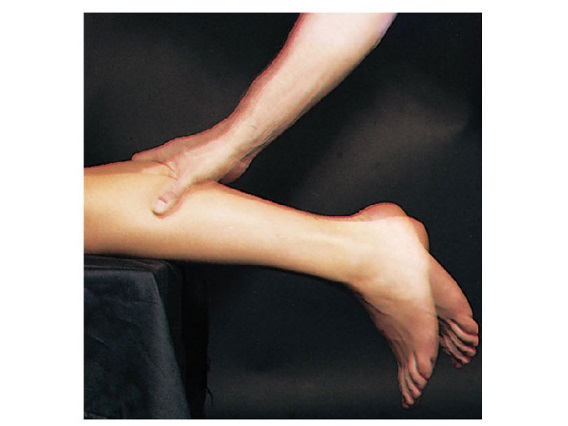 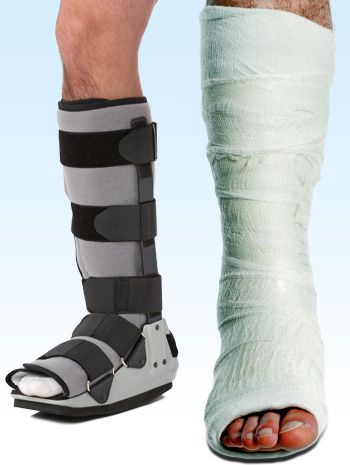 Tejpink Achillovy šlachy (video)
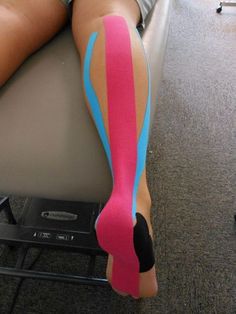 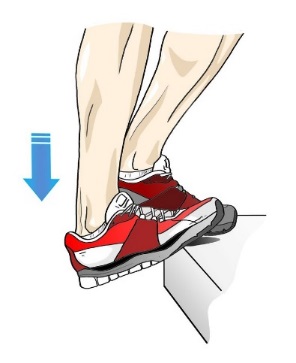 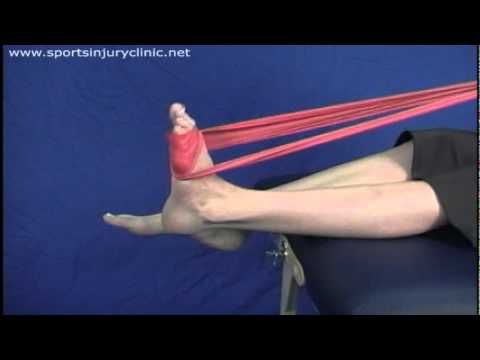 POŠKOZENÍ POHYBOVÉHO APARÁTU PŘI KONDIČNÍM TRÉNINKU
Hlezenní kloub (articulatio talo-cruralis – ATC) = spojení tibie-hlezna s talem
Vnitřní kotník (malleolus medialis) = výběžek na holenní kosti
Zevní kotník (malleolus lateralis) = výběžek na lýtkové kosti
SPECIÁLNÍ TRAUMATOLOGIE
Distorze hlezna s poškozením vazů 
Příznaky:
Bolest, otok, krevní výron (přetržení cévy – vazu)
1. pomoc:
Stlačení, znehybnění, chlazení, zvýšená poloha v pasivní dorzální flexi, další diagnostika, léčba, …
Prevence:
Posilovací cvičení vazů nohy a šlach (svalů) pro pohyby nohy
Propriocepční cvičení, balanční cvičení
Funkční anatomie hlezna (video)
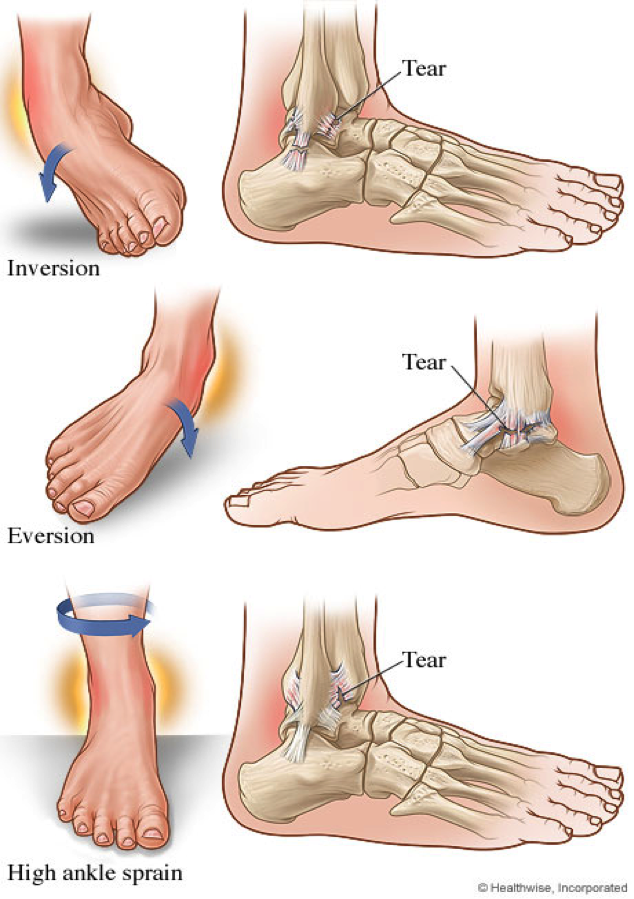 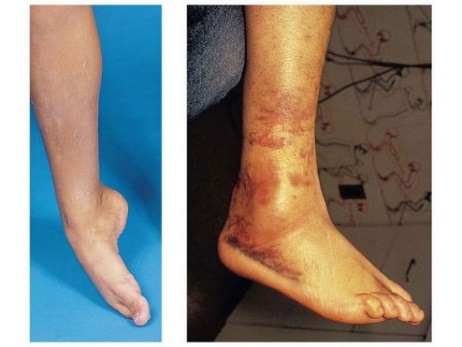 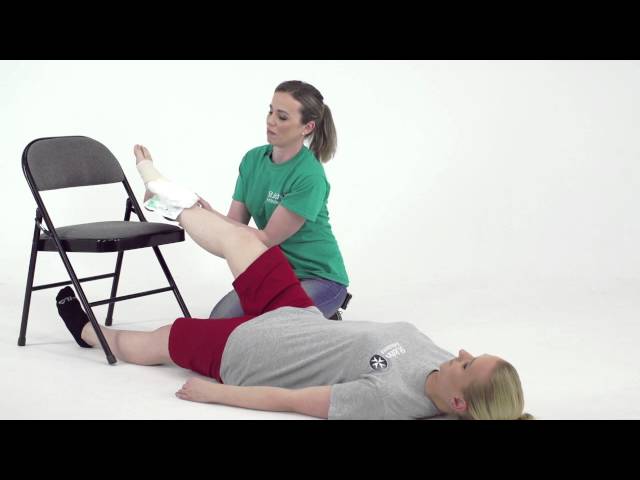 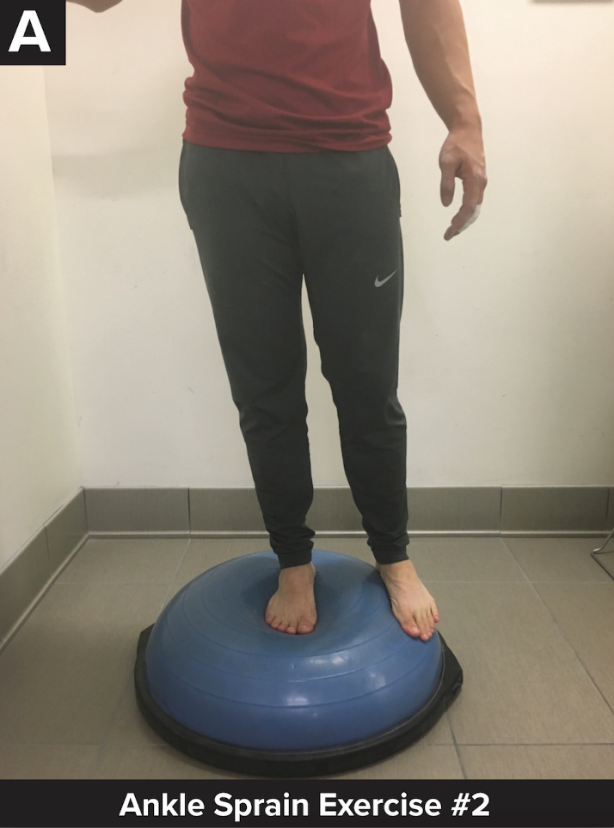 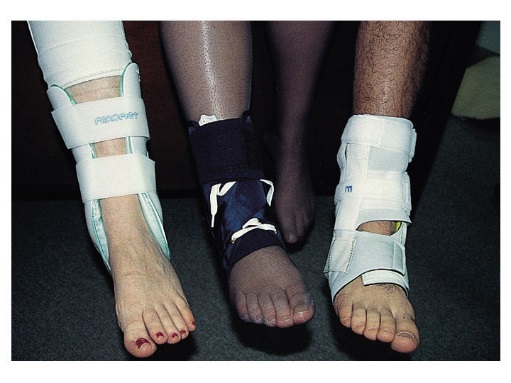 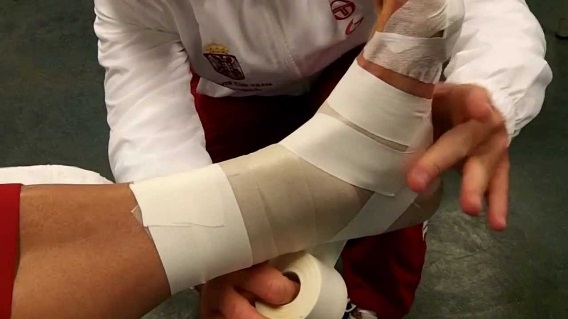 Tejpink hlezna (video)
POŠKOZENÍ POHYBOVÉHO APARÁTU PŘI KONDIČNÍM TRÉNINKU
SPECIÁLNÍ TRAUMATOLOGIE
Kontuze a zánět tíhového váčku
lokte, kyčle, kolene (BURZITIDA)
Příčiny
naražení
Příznaky:
Bolest, otok
Problém s pohybem
1. pomoc:
Znehybnění, chlazení, 
K lékaři - další diagnostika, léčba (operace)
Prevence:
odstranění příčin
chránič
(Peterson, Renström et al. Sports Injuries. Their Prevention and Treatment. 3rd ed. Kent: Martin Dunitz, 2001)
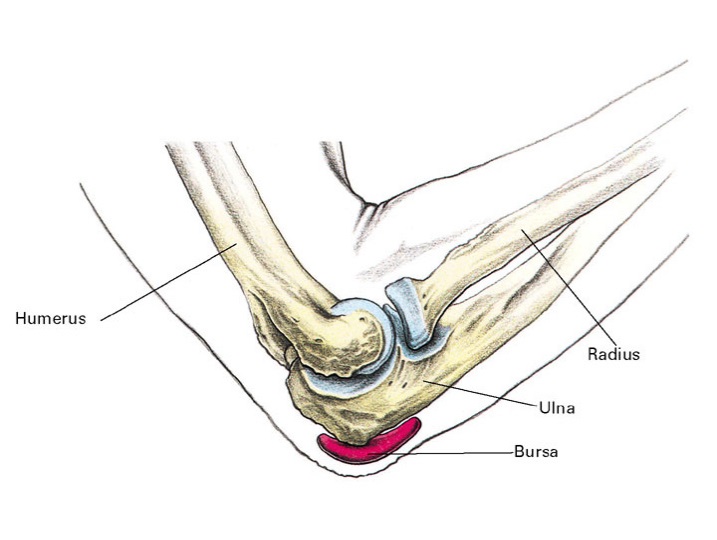 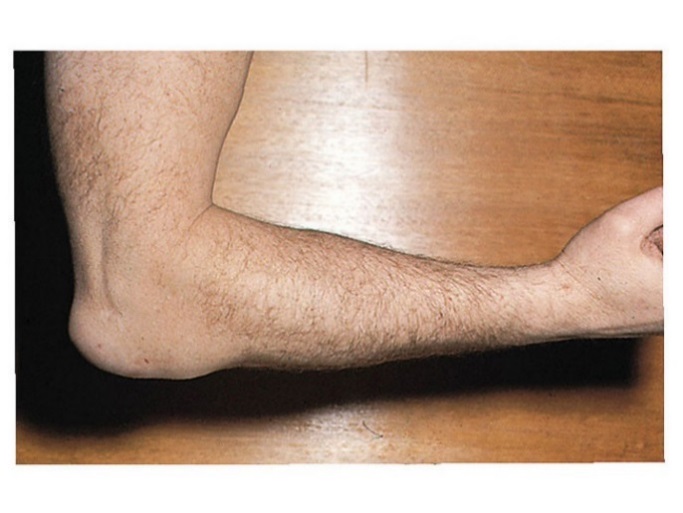 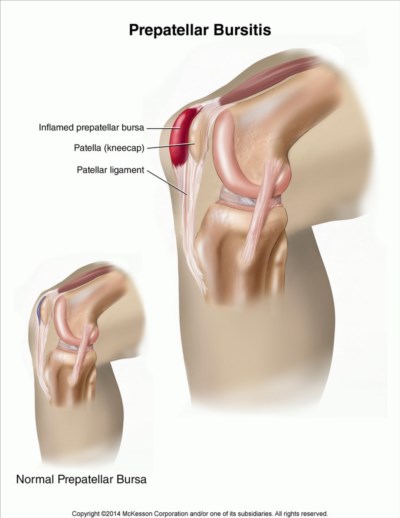 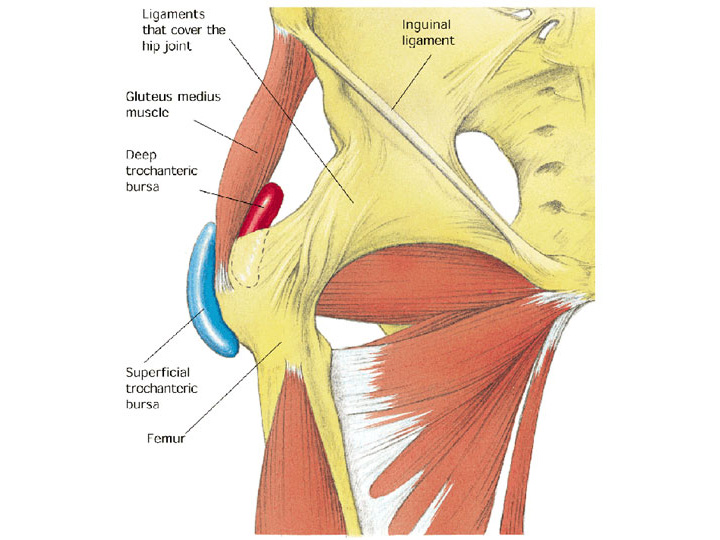 RIZIKA POŠKOZENÍ POHYBOVÉHO APARÁTU PŘI KONDIČNÍM TRÉNINKU
PŘI POSILOVÁNÍ SVALů ZAD
(http://www.primafitness.cz/)
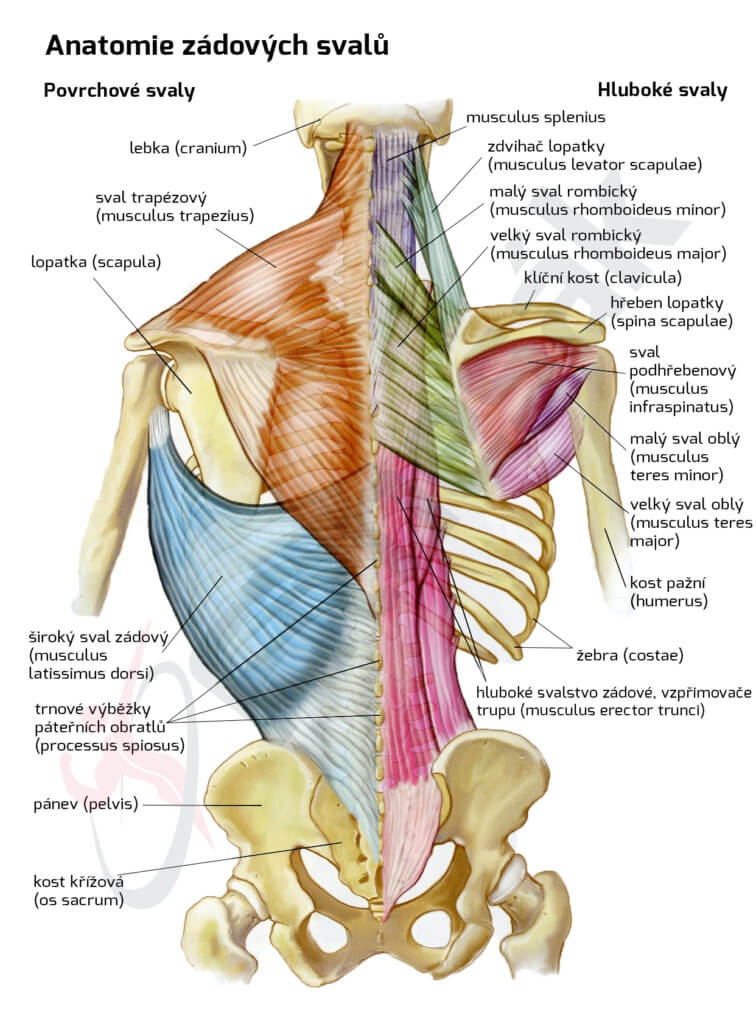 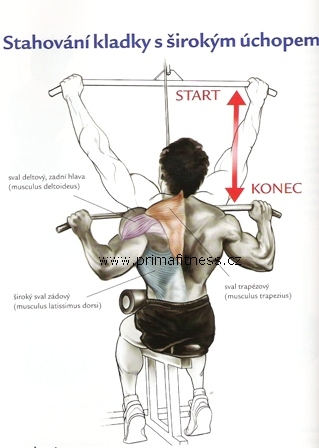 → riziko poškození svalů a úponů
m. trapezius – pars inferior,
m. latissimus dorsi a 
m. deltoideus – pars posterior
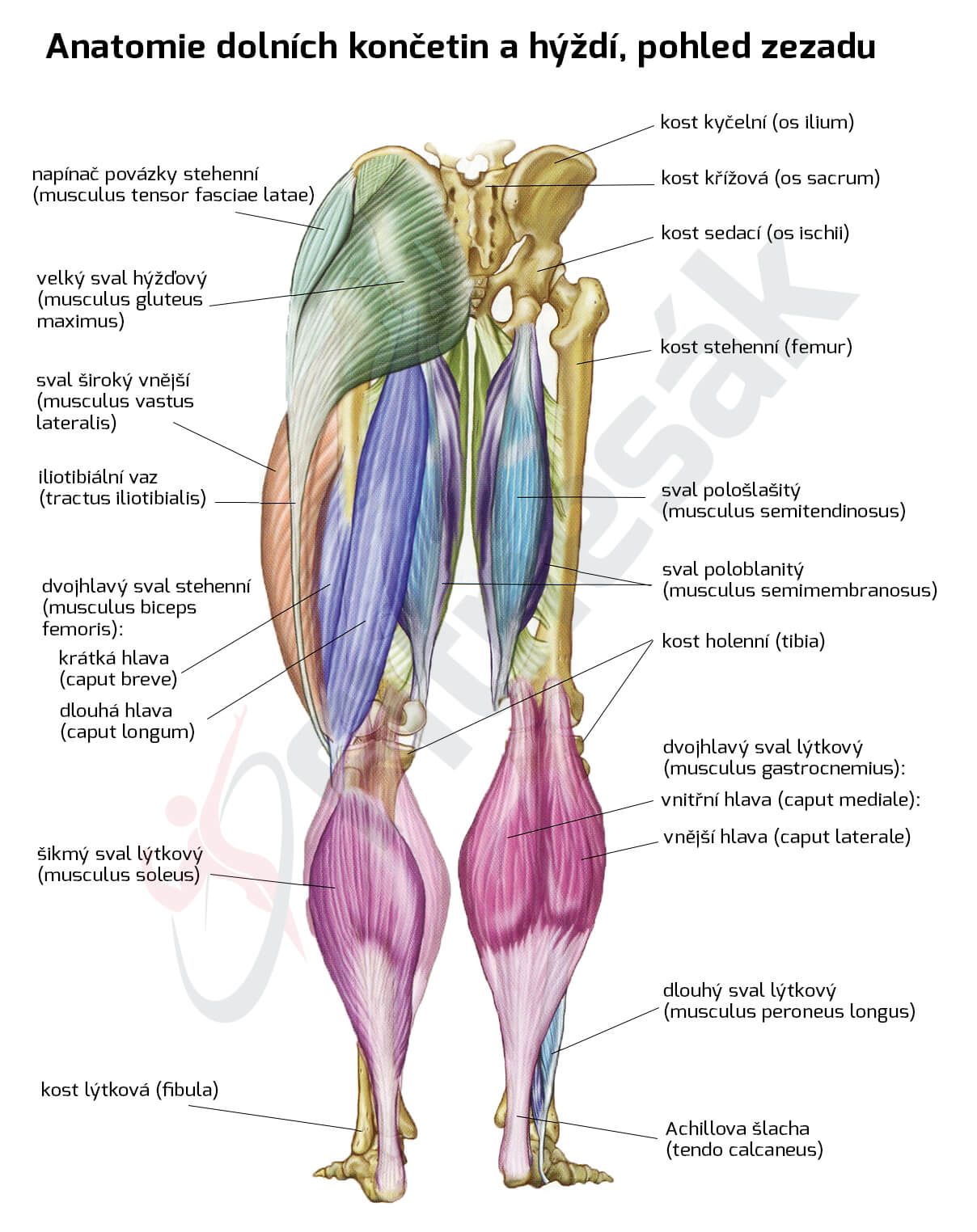 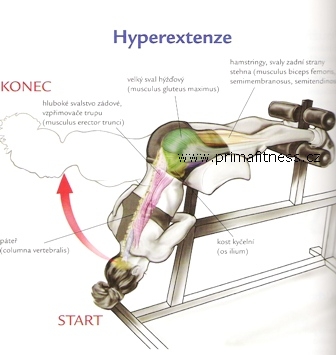 → riziko poškození svalů a úponů
m. erector spinae,
m. gluteus maximus
m. biceps femoris, semitendinosus, semimembranosus 
(hamstrings)
(http://fitnesak.cz/)
RIZIKA POŠKOZENÍ POHYBOVÉHO APARÁTU PŘI KONDIČNÍM TRÉNINKU
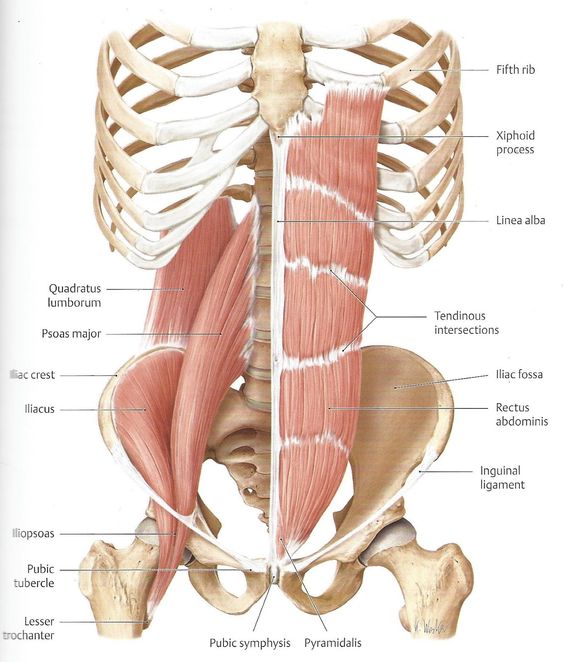 PŘI POSILOVÁNÍ BŘICHA
(http://www.primafitness.cz/)
→ riziko poškození m. rectus abdominis a jeho úponů (os pubis)
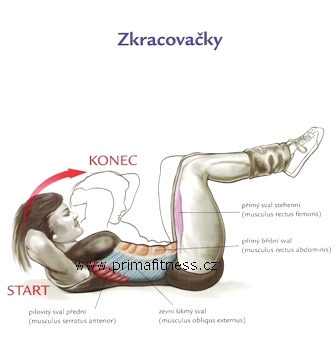 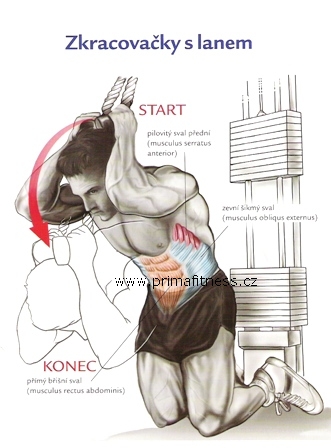 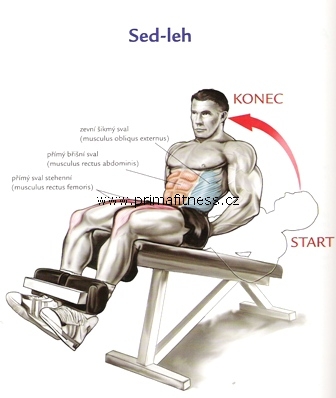 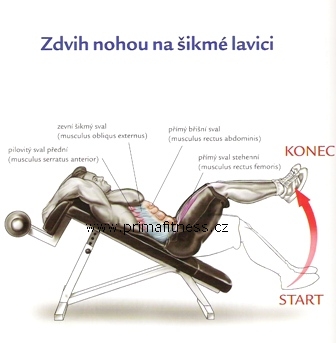 http://www.clubupton.com/latest-collection-ab-muscles/ab-muscles-latest-collection-iliac-crest-linea-alba-tendinous-inscriptions-rectus-abdominis-human-anatomy-structure-ilustration/
RIZIKA POŠKOZENÍ POHYBOVÉHO APARÁTU PŘI KONDIČNÍM TRÉNINKU
PŘI POSILOVÁNÍ PRSNÍCH SVALů
(http://www.primafitness.cz/)
→ riziko poškození m. pectoralis major et aminor a jejich úponů na humerus
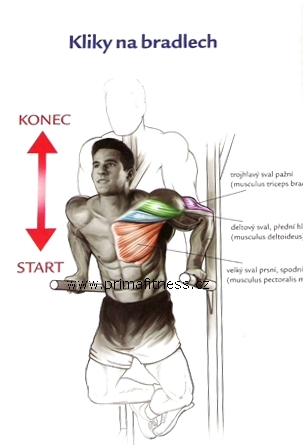 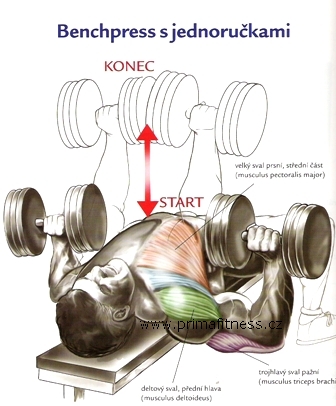 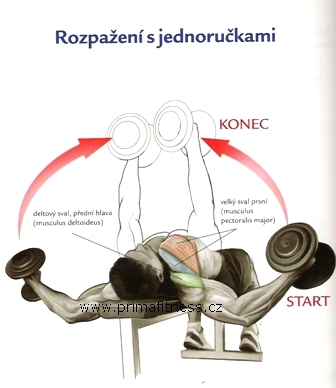 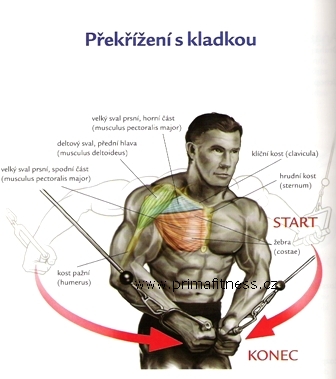 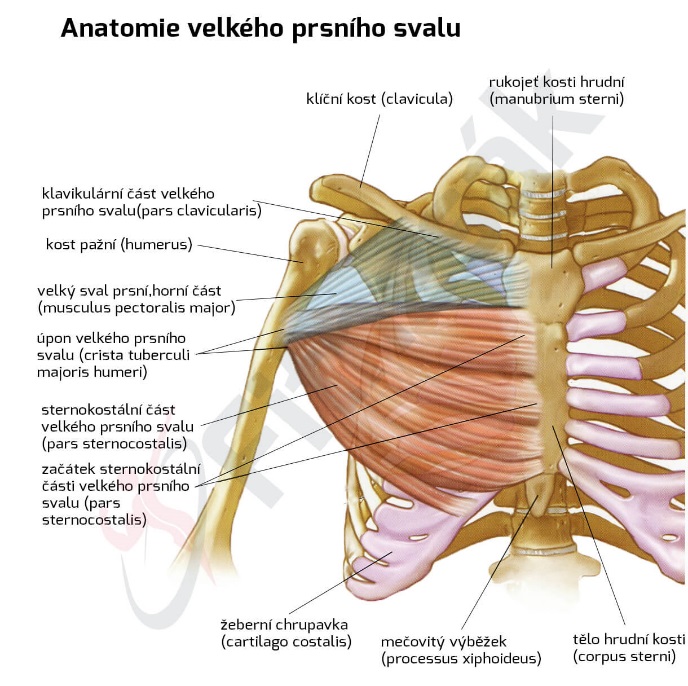 (http://fitnesak.cz/)
+ riziko poškození m. triceps brachii a jeho úponů na olecranon ulny
RIZIKA POŠKOZENÍ POHYBOVÉHO APARÁTU PŘI KONDIČNÍM TRÉNINKU
PŘI POSILOVÁNÍ DELTOVÝCH SVALů
(http://www.primafitness.cz/)
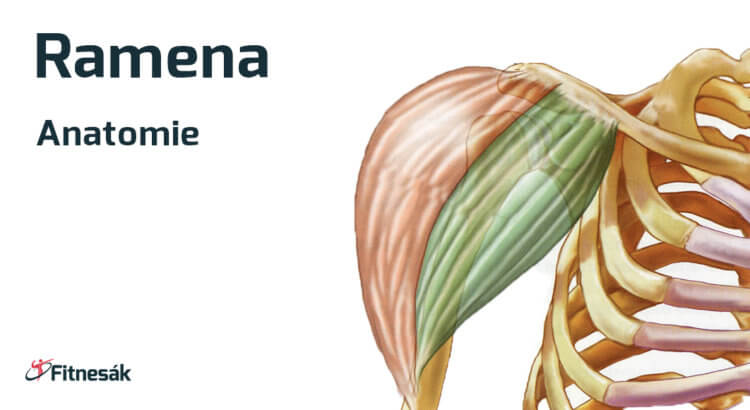 → riziko poškození m. deltoideus a jeho úponů
pars anterior (clavicula – humerus)
pars lateralis (acromion – humerus)
pars posterior (scapula – humerus)
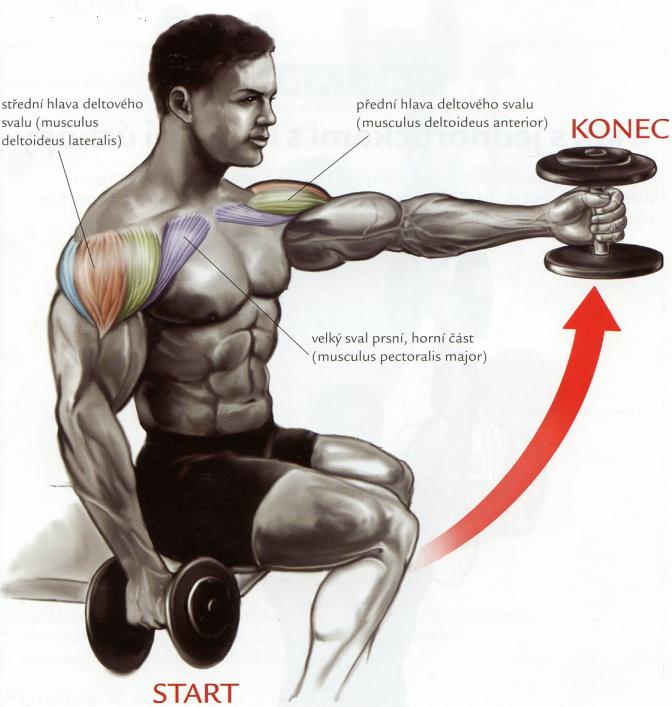 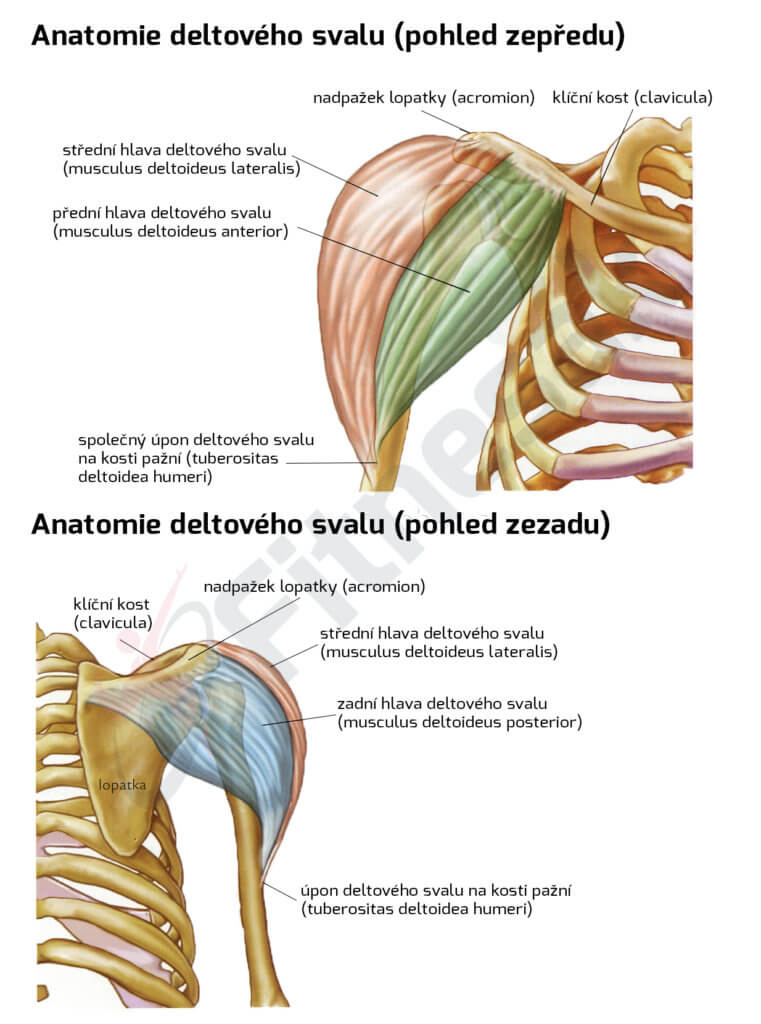 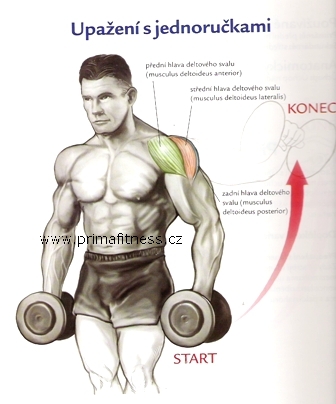 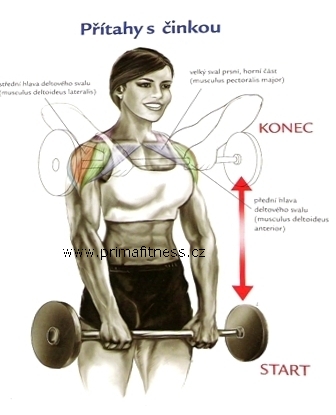 (http://fitnesak.cz/)
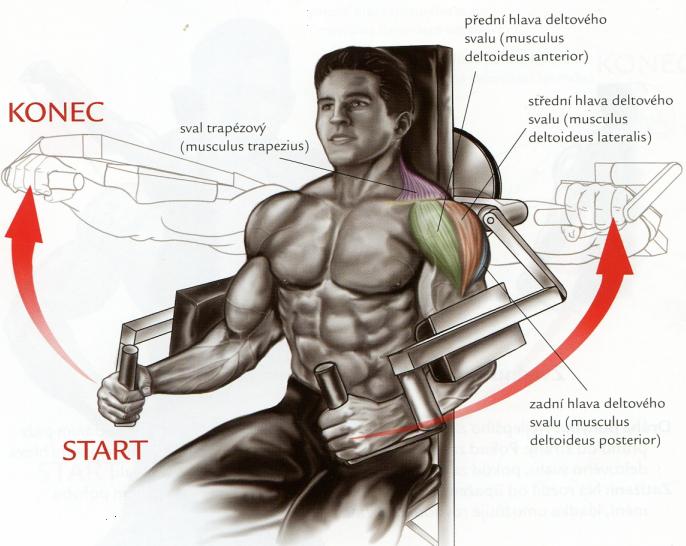 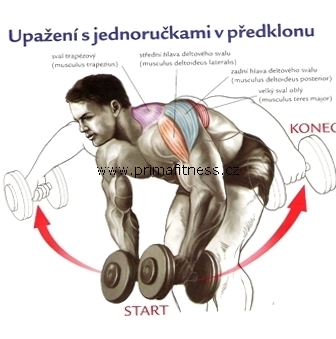 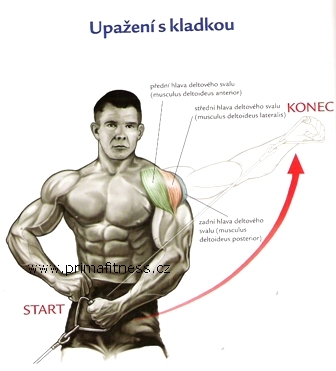 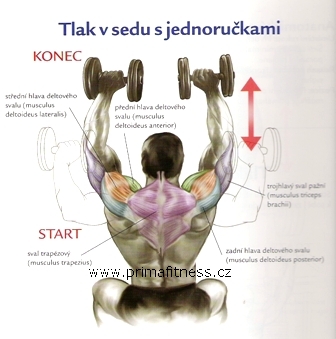 RIZIKA POŠKOZENÍ POHYBOVÉHO APARÁTU PŘI KONDIČNÍM TRÉNINKU
PŘI POSILOVÁNÍ BICEPSU PAŽE
(http://www.primafitness.cz/)
→ riziko poškození m.- biceps humeri a jeho úponů
caput longum (tub. supraglenoidale scapulae - tuberositas radii, aponeurosis)
caput breve (proc. coracoideus humeri – tuberositas radii, aponeurosis)
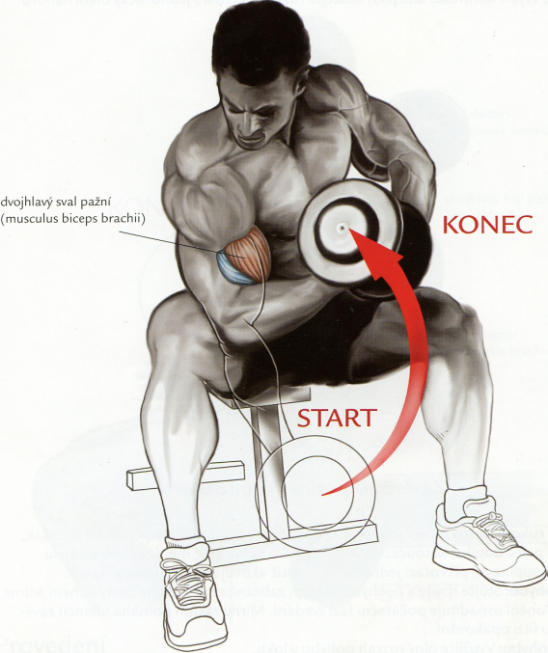 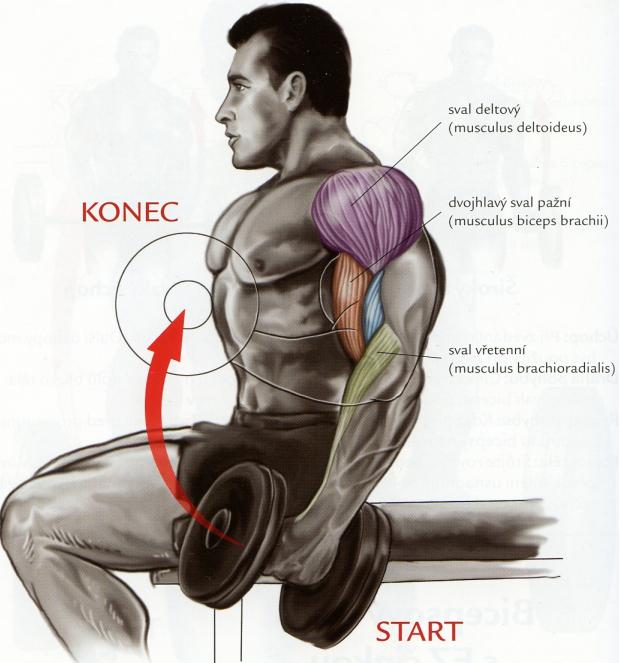 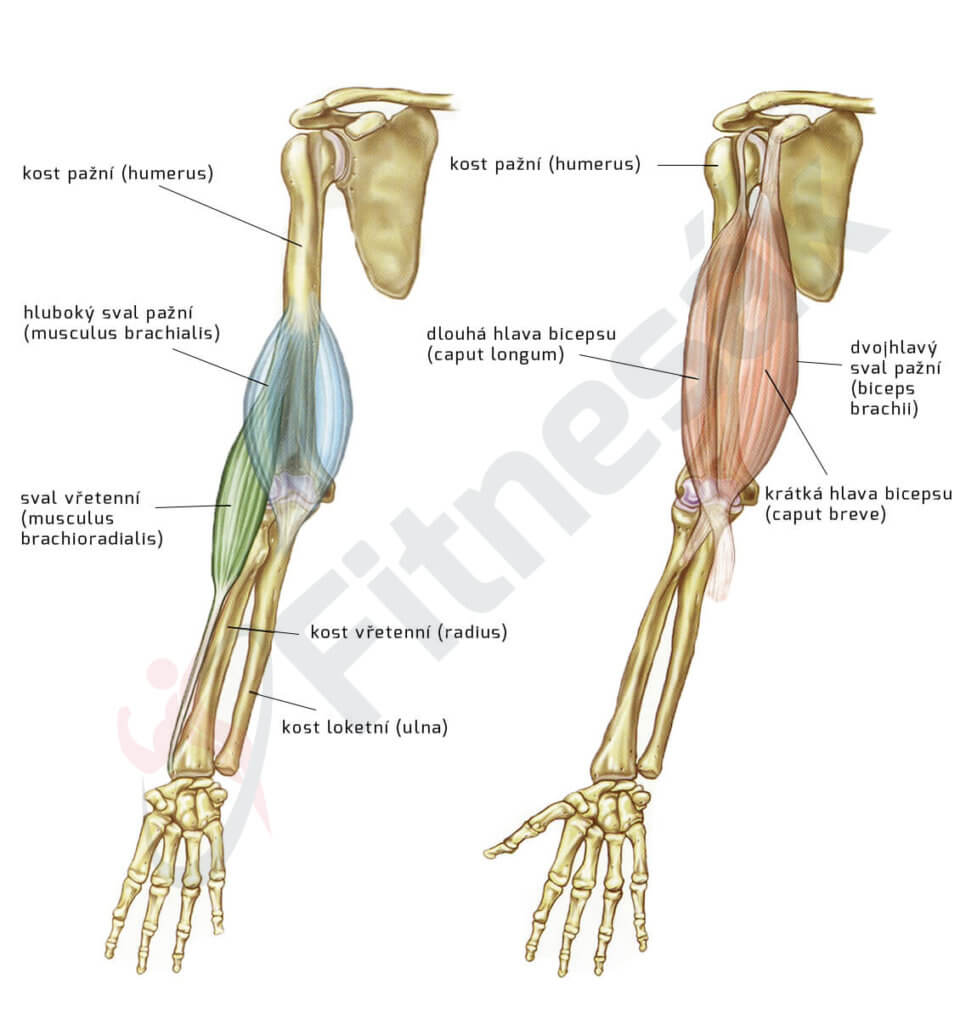 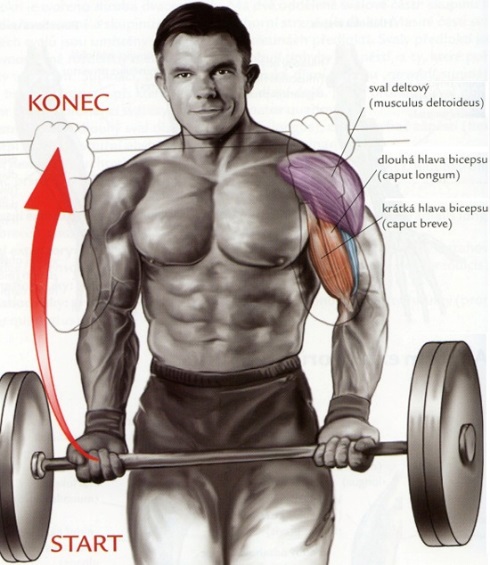 (http://fitnesak.cz/)
RIZIKA POŠKOZENÍ POHYBOVÉHO APARÁTU PŘI KONDIČNÍM TRÉNINKU
PŘI POSILOVÁNÍ TRICEPSU PAŽE
(http://www.primafitness.cz/)
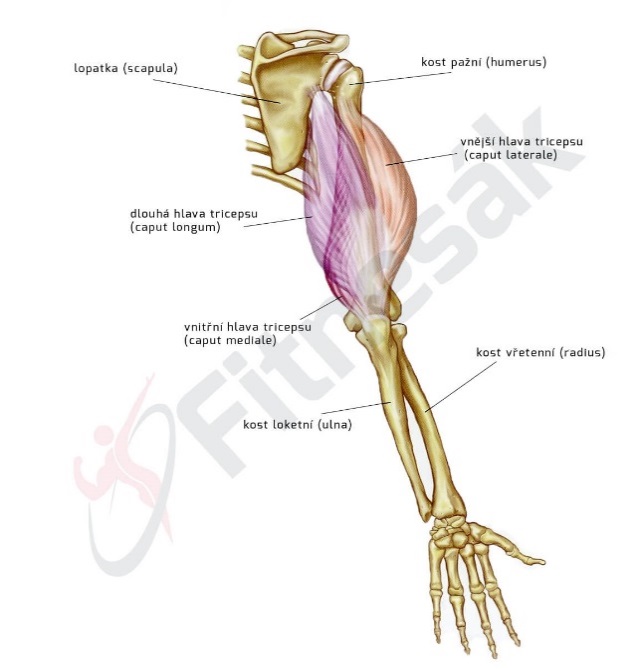 → riziko poškození m. triceps humeri a jeho úponů
caput longum (tub. infraglenoidale scapulae - olecranon ulnae)
caput laterale (humerus – olecranon ulnae)
caput mediale (humerus - olecranon ulnae)
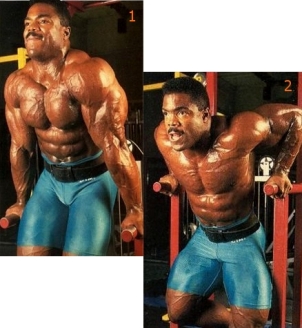 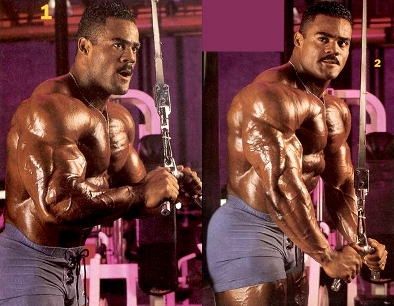 (http://fitnesak.cz/)
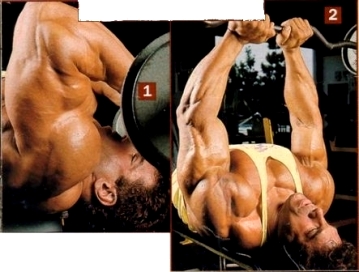 Osteofyt úponu na olecranon
http://www.shoulderelbowsurgeon.co.uk/elbow.html
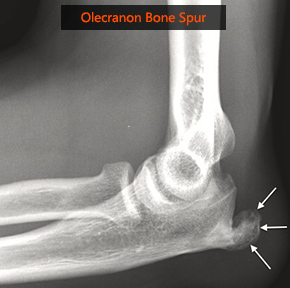 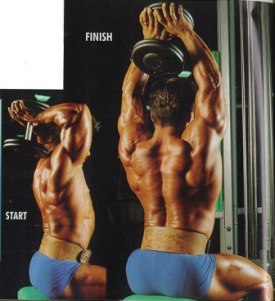 RIZIKA POŠKOZENÍ POHYBOVÉHO APARÁTU PŘI KONDIČNÍM TRÉNINKU
PŘI POSILOVÁNÍ EXTENZORů KYČLE A KOLENA
(http://www.primafitness.cz/)
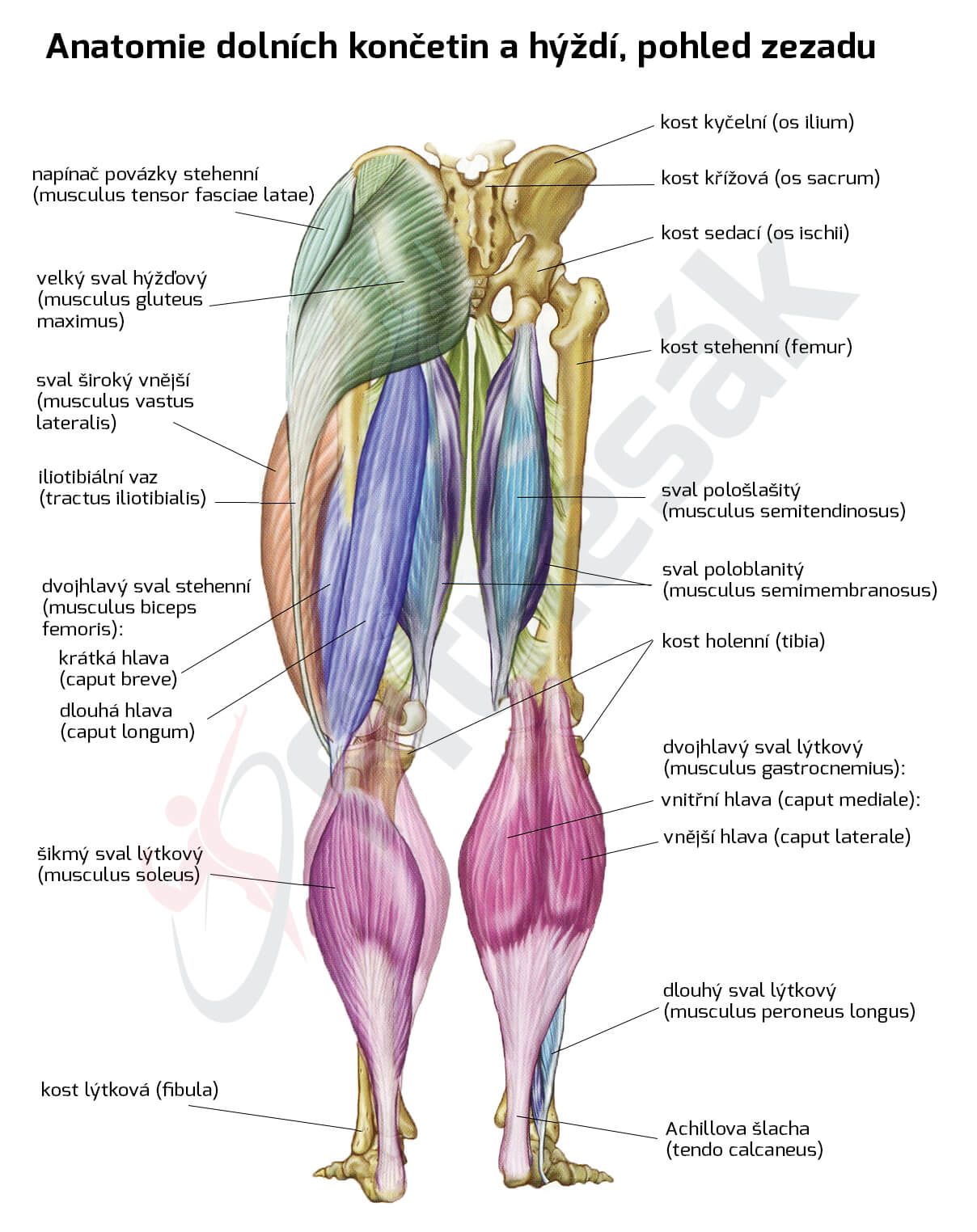 → riziko poškození svalů a jejich úponů
m. glutaeus maximus et medius
m. quadricepos femoris (vastus medialis, intermedius, lateralis; rectus femoris)
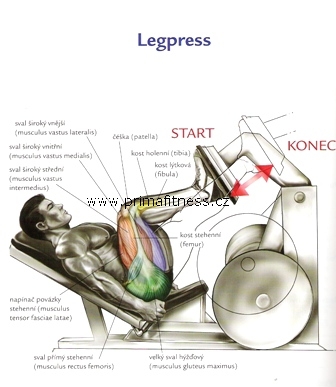 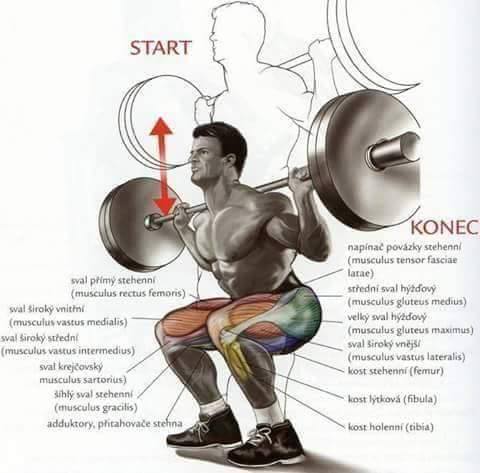 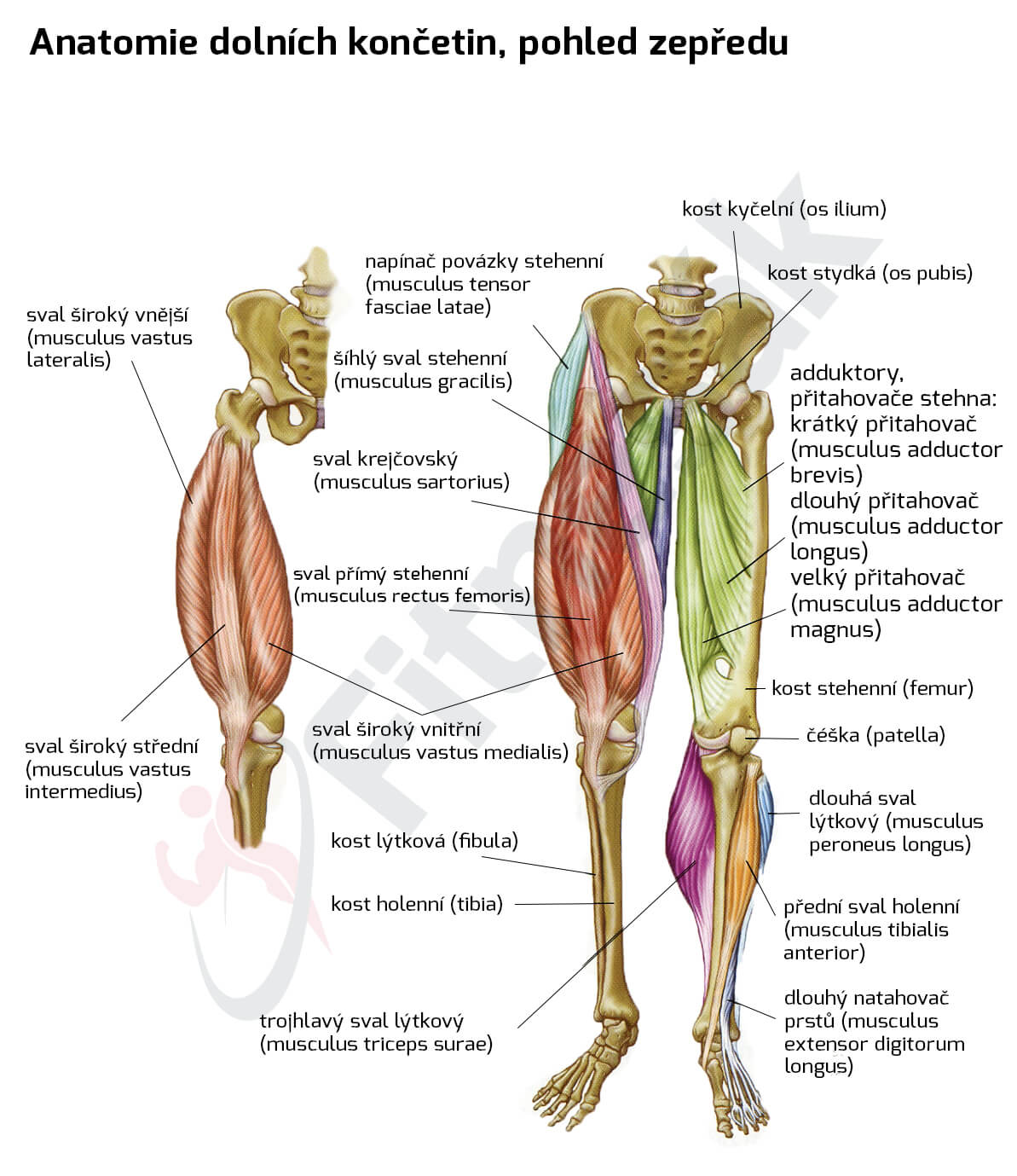 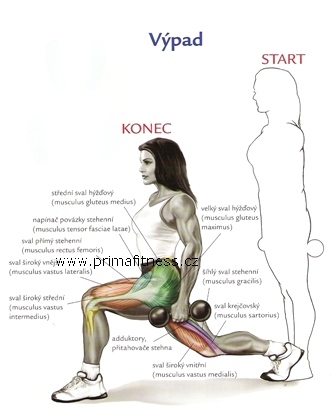 (http://fitnesak.cz/)
RIZIKA POŠKOZENÍ POHYBOVÉHO APARÁTU PŘI KONDIČNÍM TRÉNINKU
PŘI POSILOVÁNÍ FLEXORů KOLENA (+ EXTENZORů KYČLE )
(http://www.primafitness.cz/)
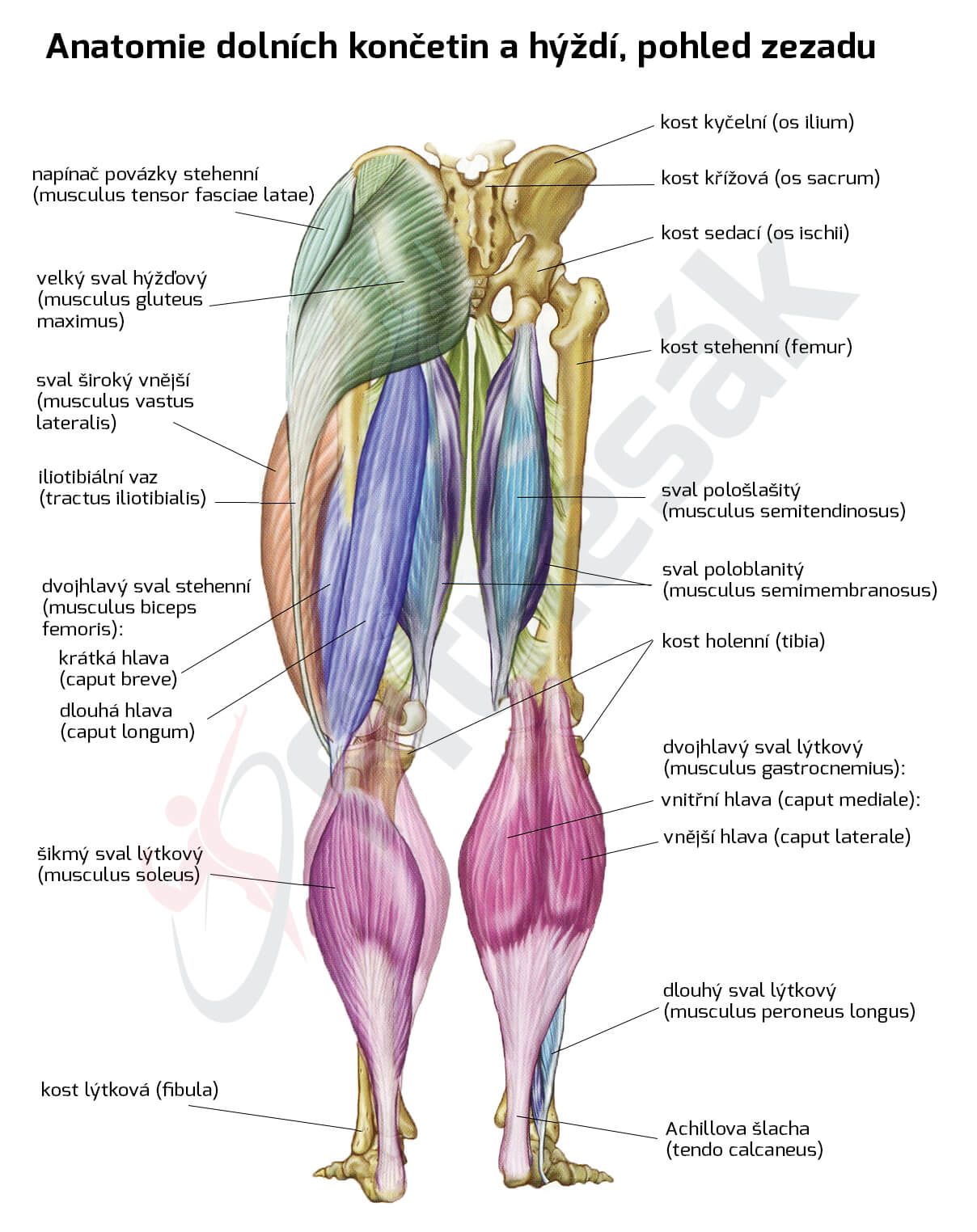 → riziko poškození hamstringů a jejich úponů
m. biceps femoris,
m. semitendinosus, 
m. semimembranosus 
→ riziko poškození m. gastrocnemius a jeho úponů
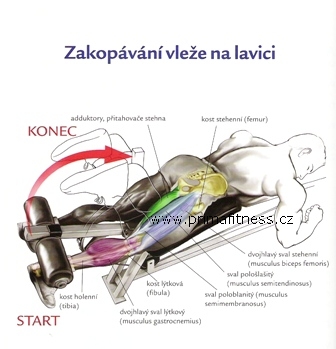 (http://fitnesak.cz/)
RIZIKA POŠKOZENÍ POHYBOVÉHO APARÁTU PŘI KONDIČNÍM TRÉNINKU
PŘI POSILOVÁNÍ PLANTÁRNÍCH FLEXORů NOHY
(http://www.primafitness.cz/)
→ riziko poškození svalů a jejich úponů 
m. gastrocnemius (caput laterale et mediale) + m. soleus
(tendo Achylli – calcaneus; condyli femoris)
M. flexor digitorum brevis + quadratus plantae (calcaneus)
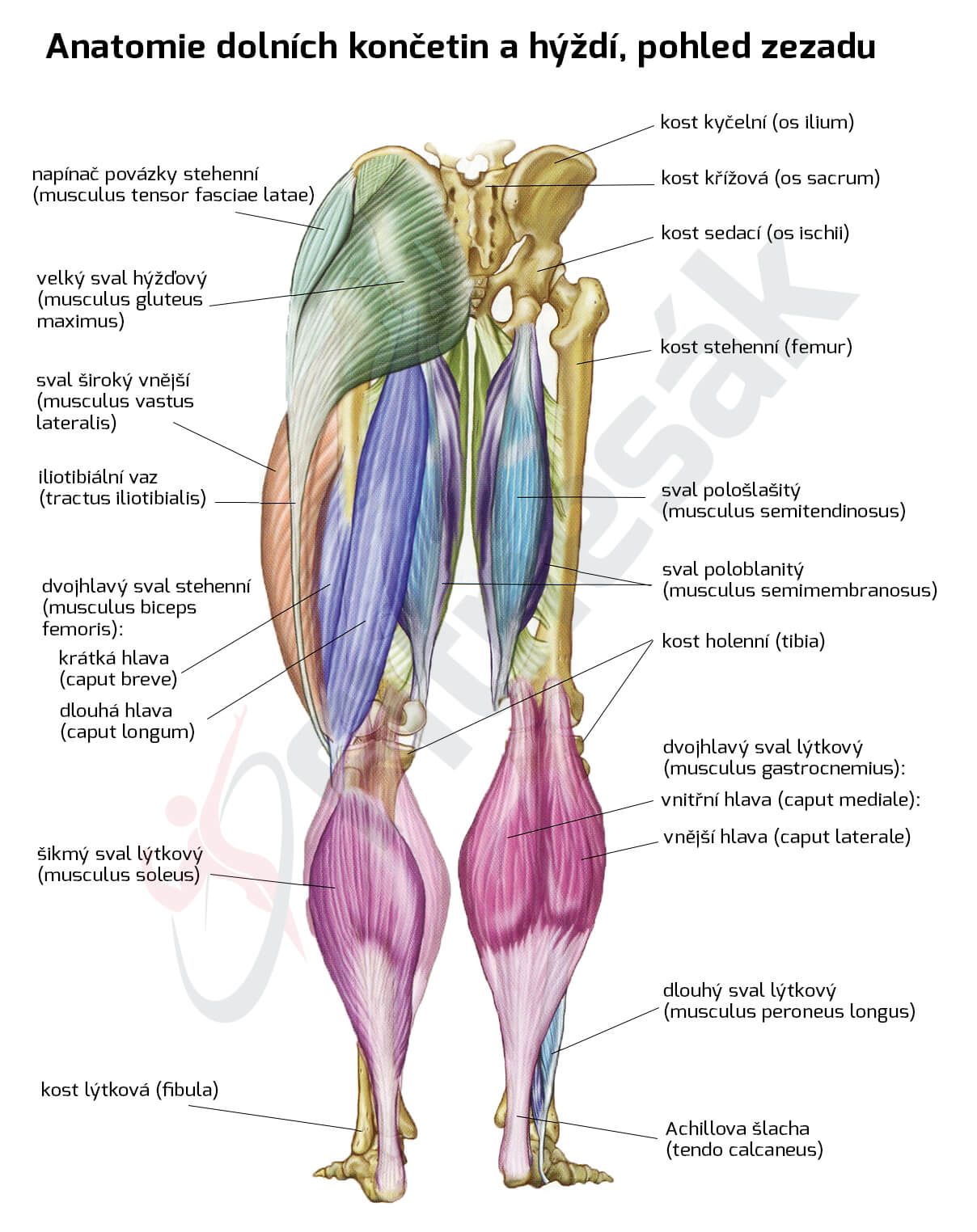 (http://fitnesak.cz/)
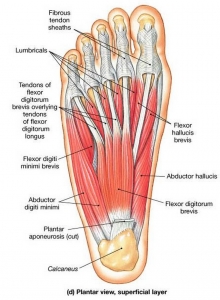 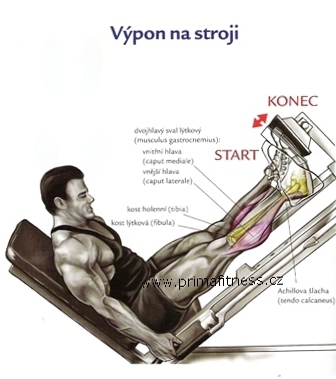 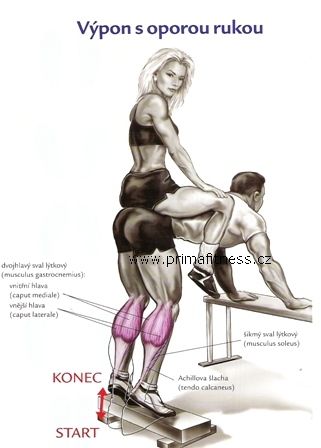 Patní ostruhy úponů
Achillovy šlachy a plant. aponeurózy
http://www.docpods.com/heel-spurs
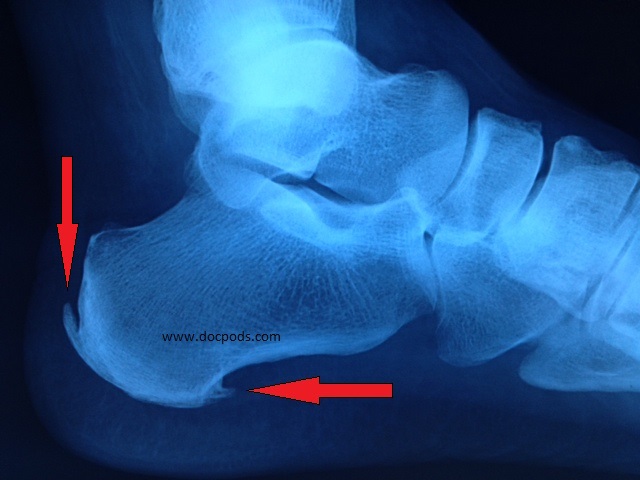 RIZIKA POŠKOZENÍ POHYBOVÉHO APARÁTU PŘI KONDIČNÍM TRÉNINKU
SEBEPOŠKOZENÍ „KULTURISTů“ INJEKCEMI SYNTHOLU
http://www.ergo-log.com/synthol-demolishes-muscle-tissue.html
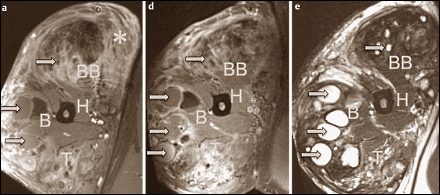 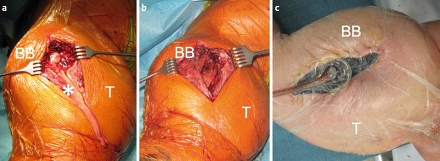